องค์กรแห่งความสุข
ทุ่งเขาหลวง
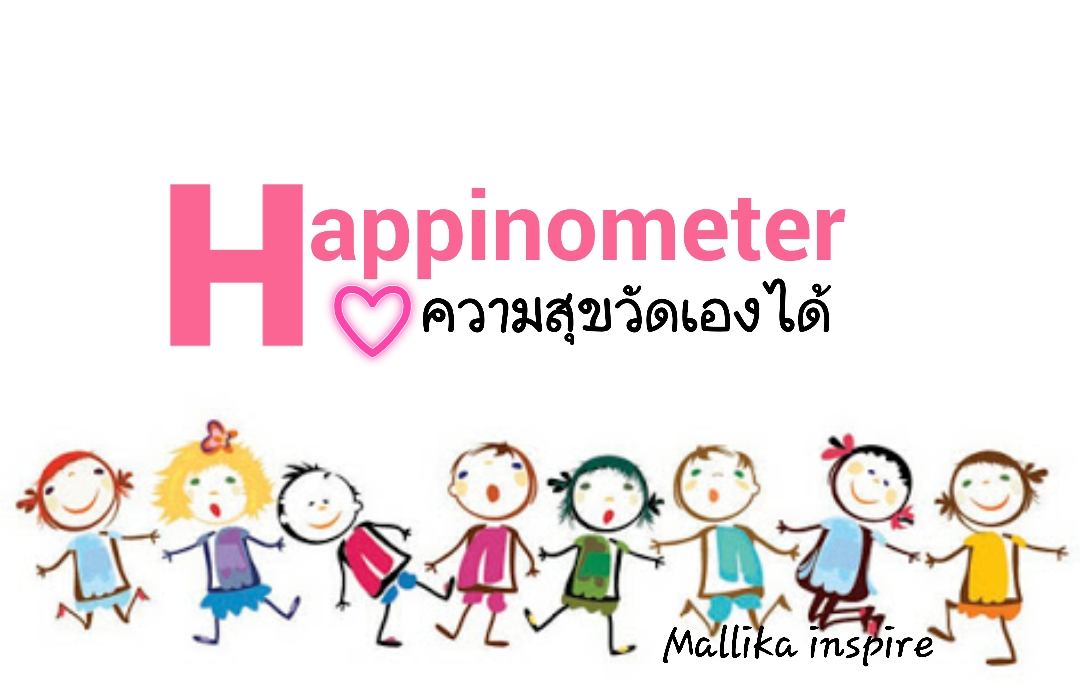 1.ดำเนินการสำรวจ
Happinometer&HPI
2.วิเคราะห์สถานการณ์กำลังคนของหน่วยงาน (Who are we ?)
8.ติดตามประเมินผล
กระบวนการสร้างสุข
3.วิเคราะห์ผล happinometer&HPI
7.ฝึกอบรมนักบริหารความสุข
6.ฝึกอบรมนักสร้างสุข
5.นำแผนสู่การปฏิบัติ
4.วางแผนสร้างสุข
แต่งตั้งคณะกรรมการ
แผนปฏิบัติการสร้างสุข
การดำเนินงานองค์กรแห่งความสุข โรงพยาบาลทุ่งเขาหลวง จังหวัดร้อยเอ็ด
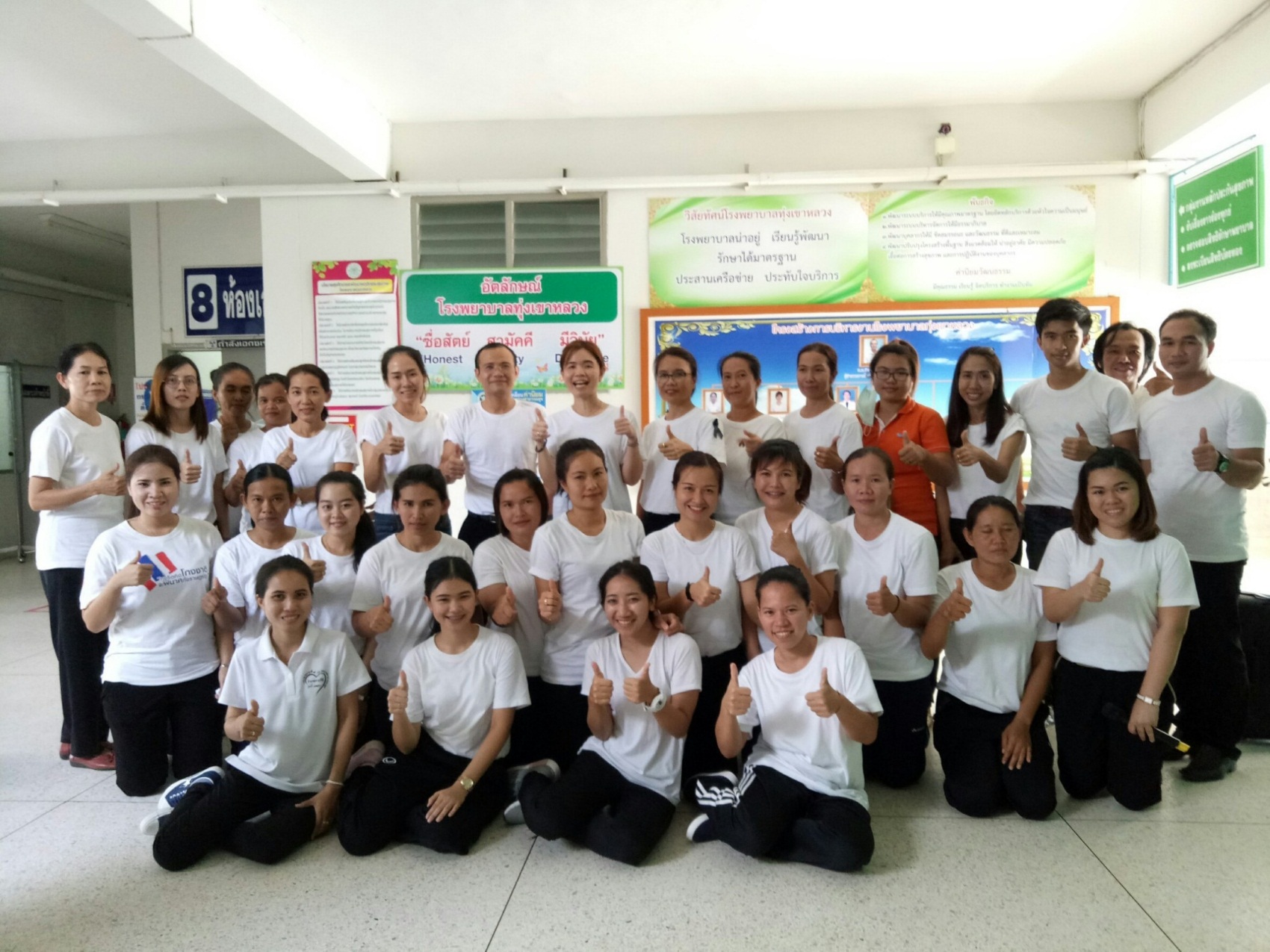 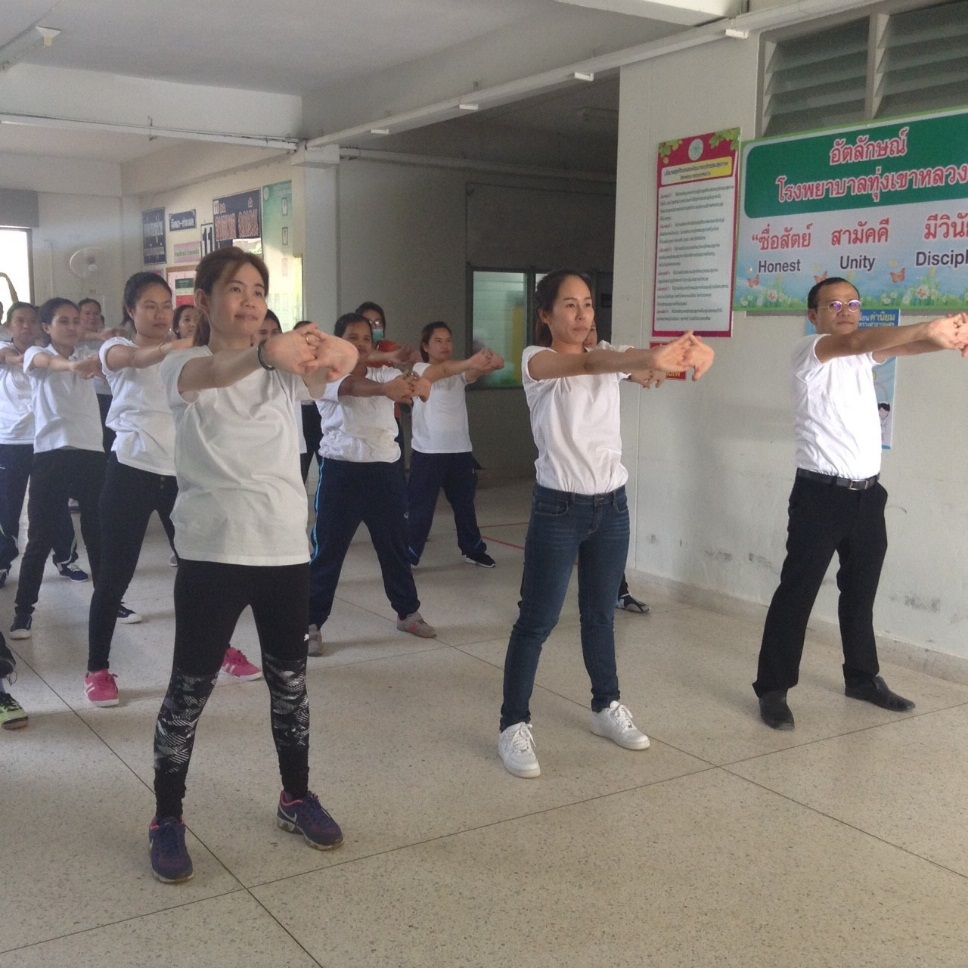 Happy   Body      สุขภาพดี
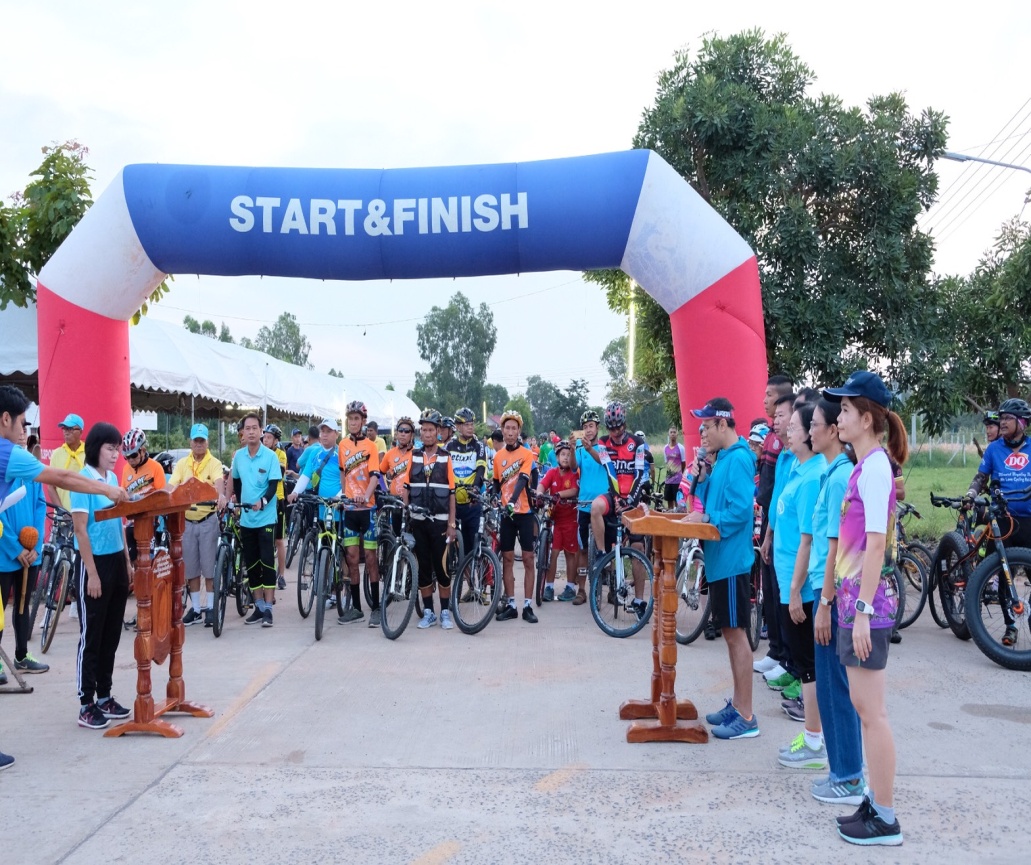 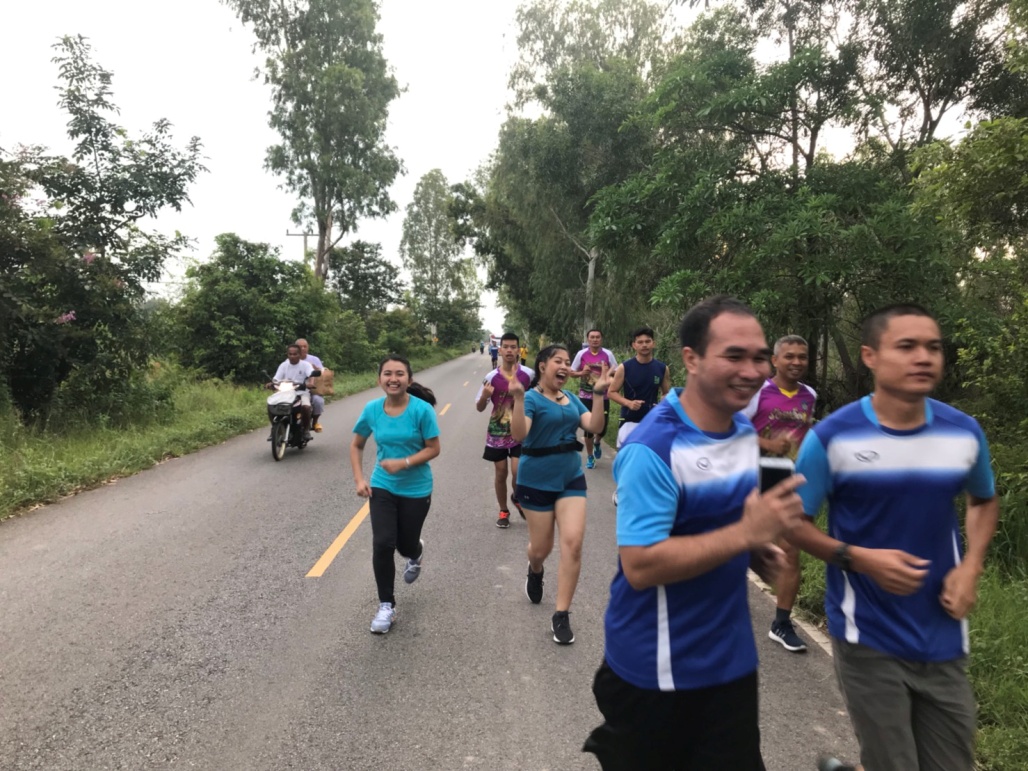 มีชมรมออกกำลังกาย  ออกกำลังกายทุกบ่ายวันพุธ
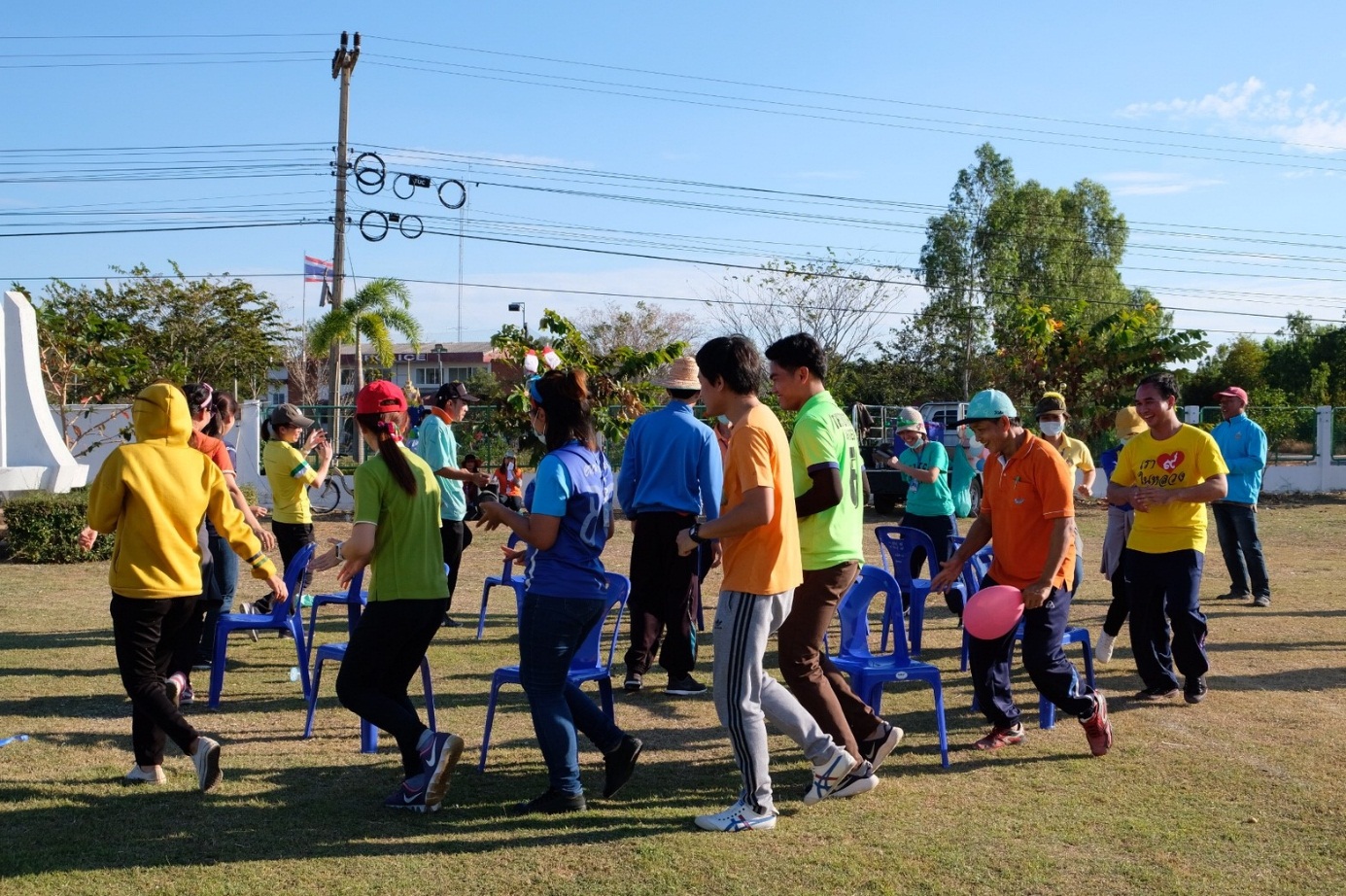 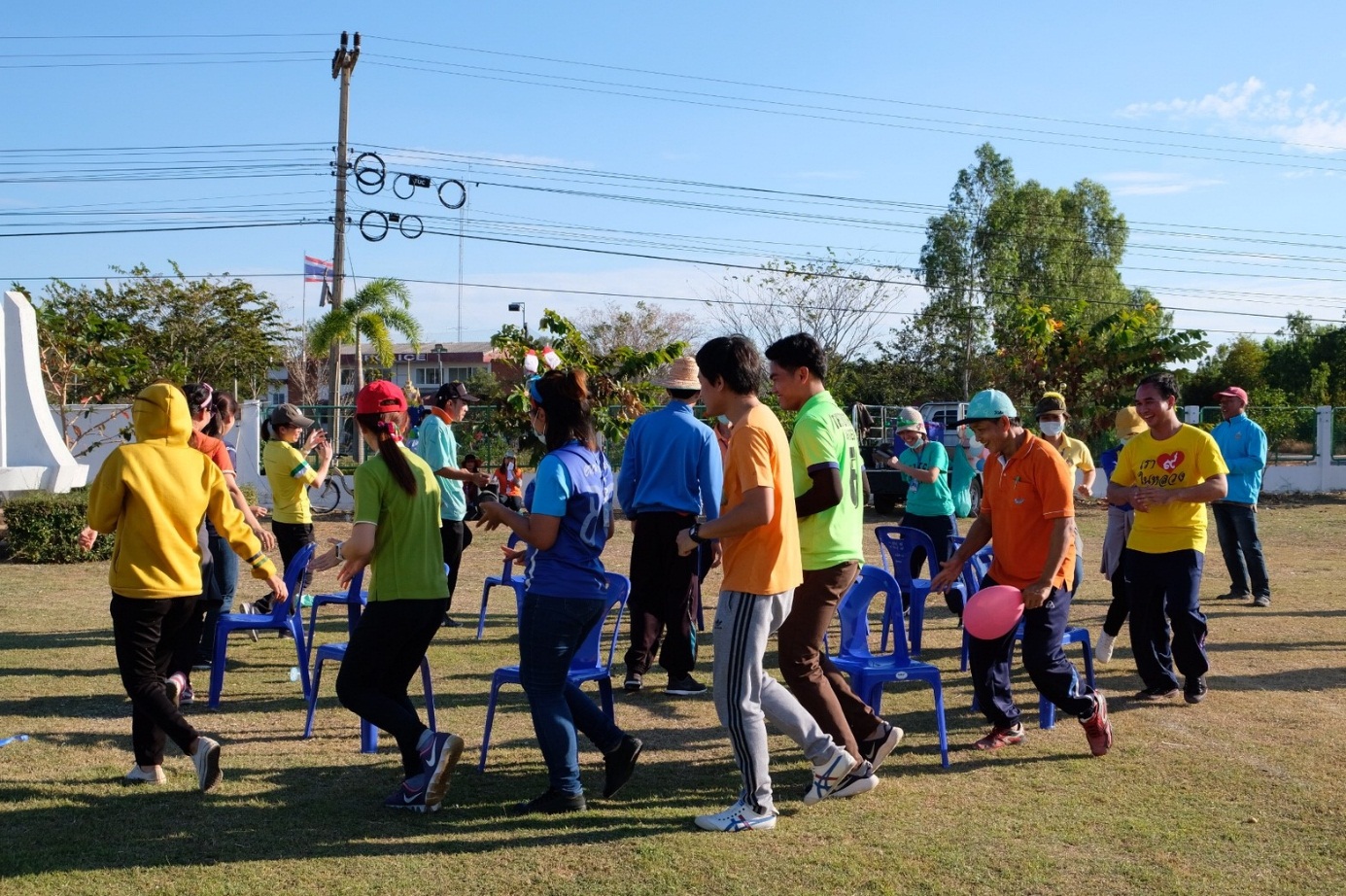 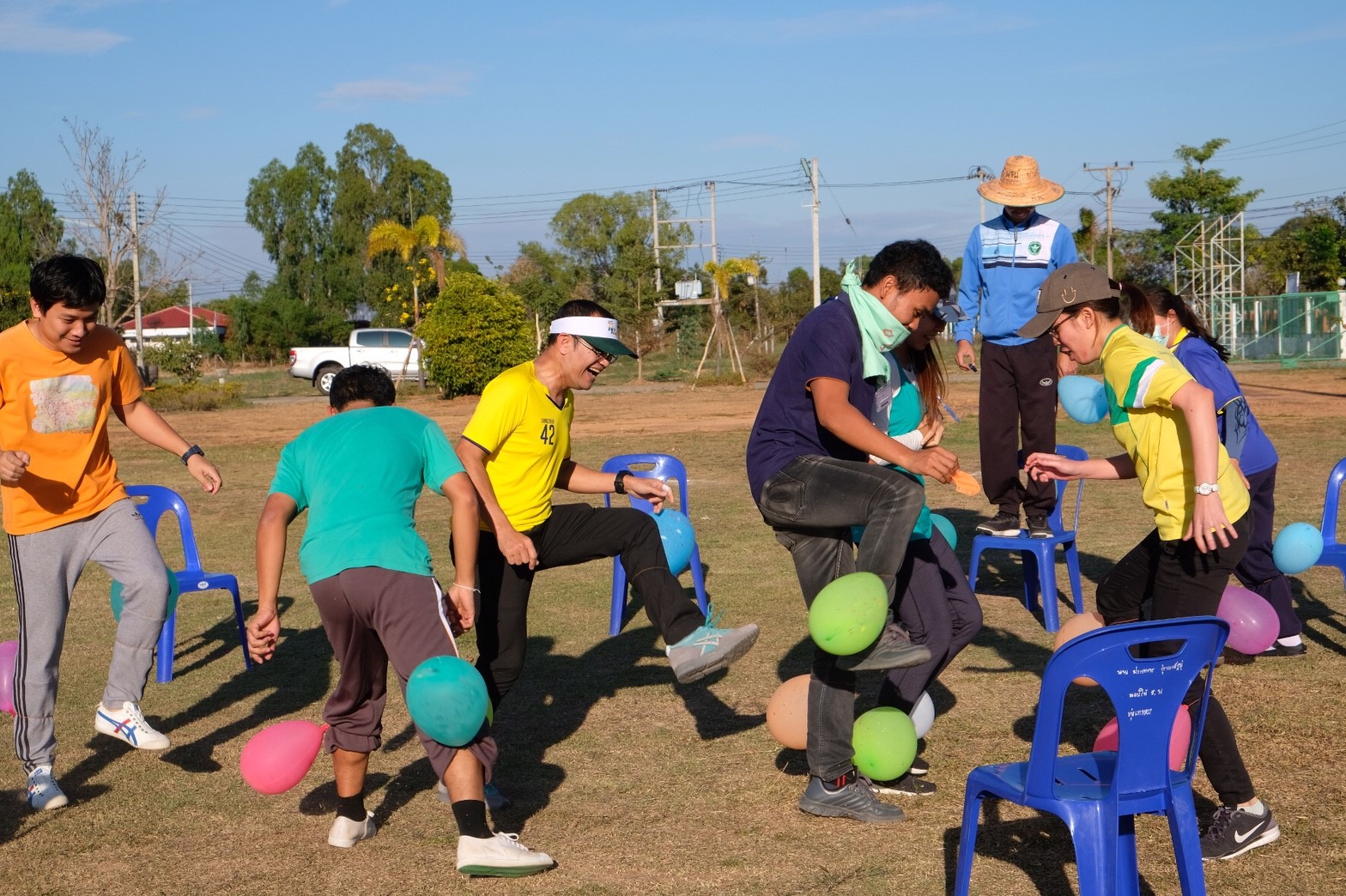 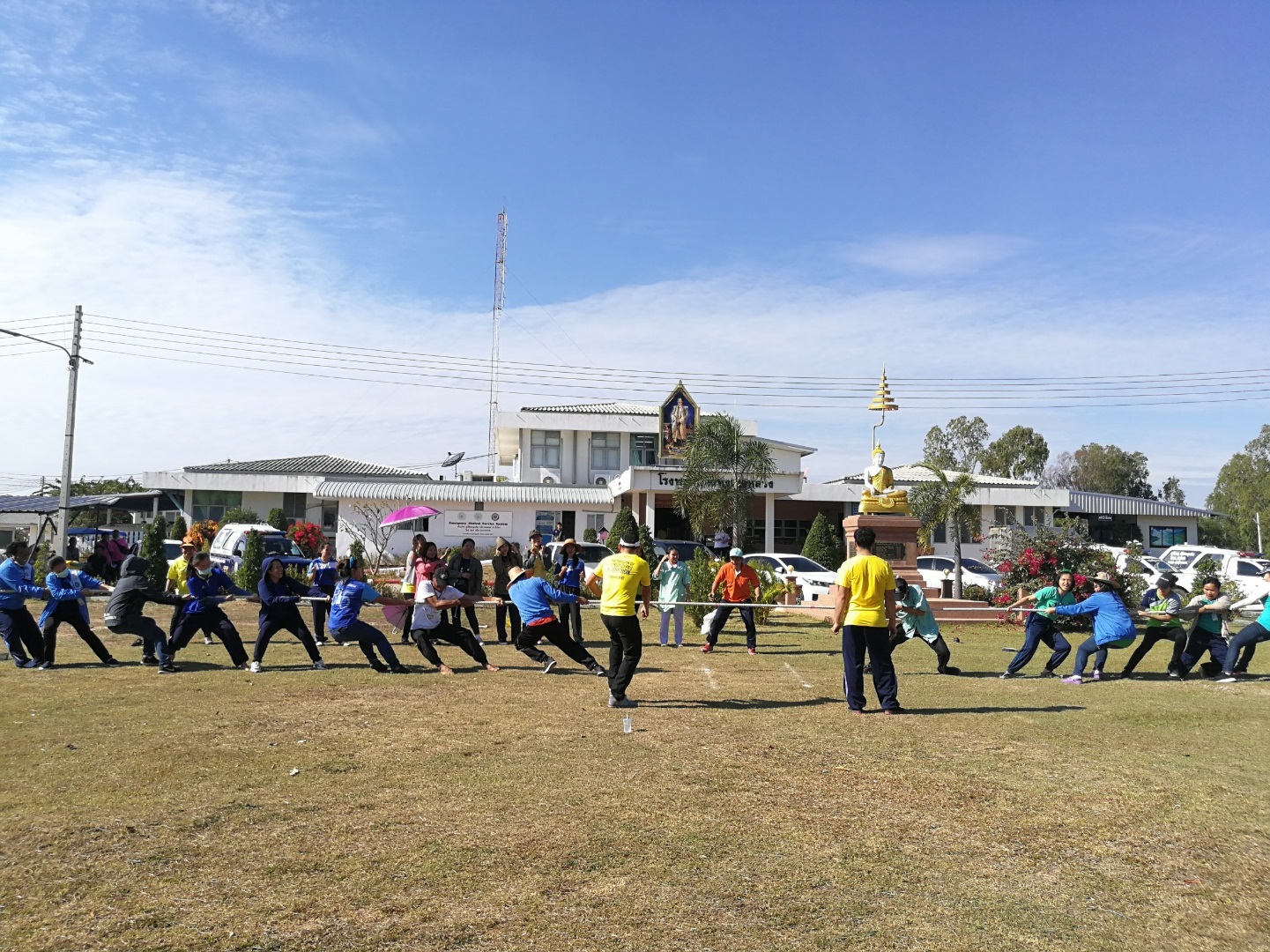 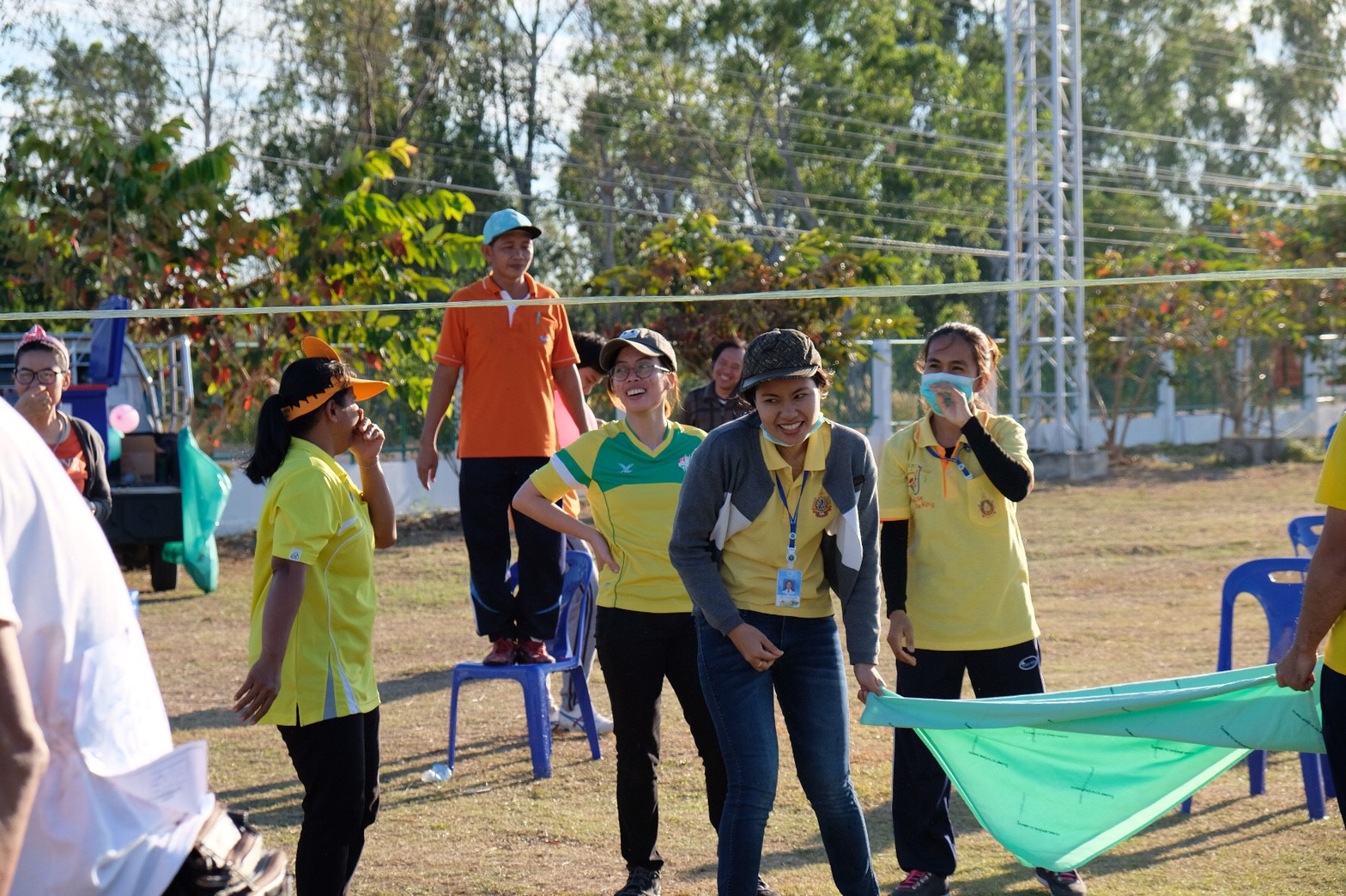 กีฬามหาสนุก  29 ธันวาคม 2560
Happy Relax
ออกกำลังกายโดยการเต้นบาสโลป/กินข้าวร่วมกัน
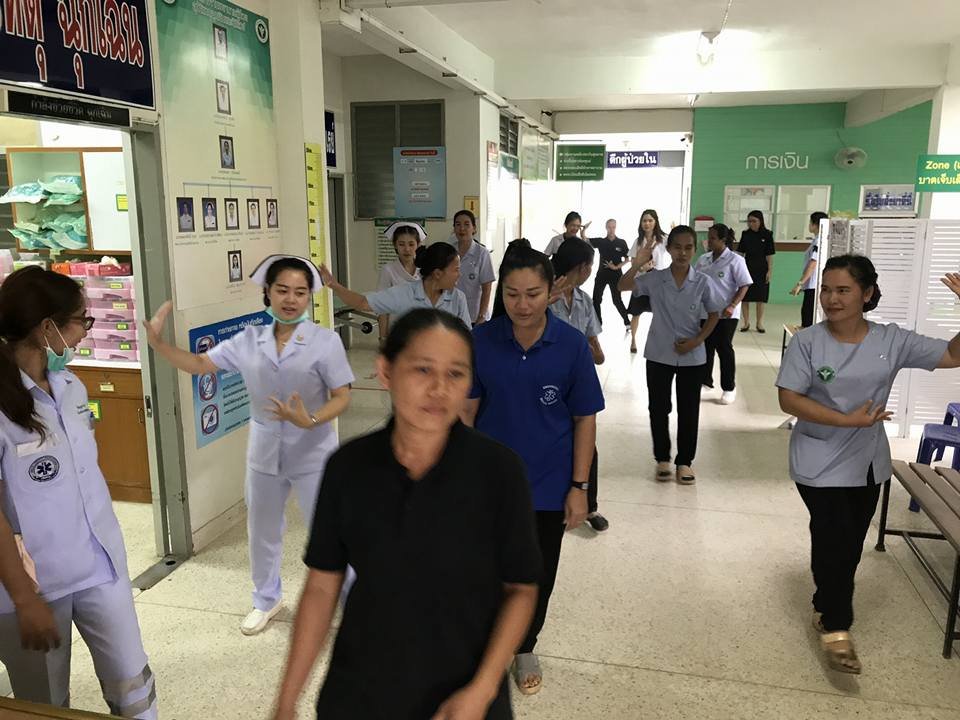 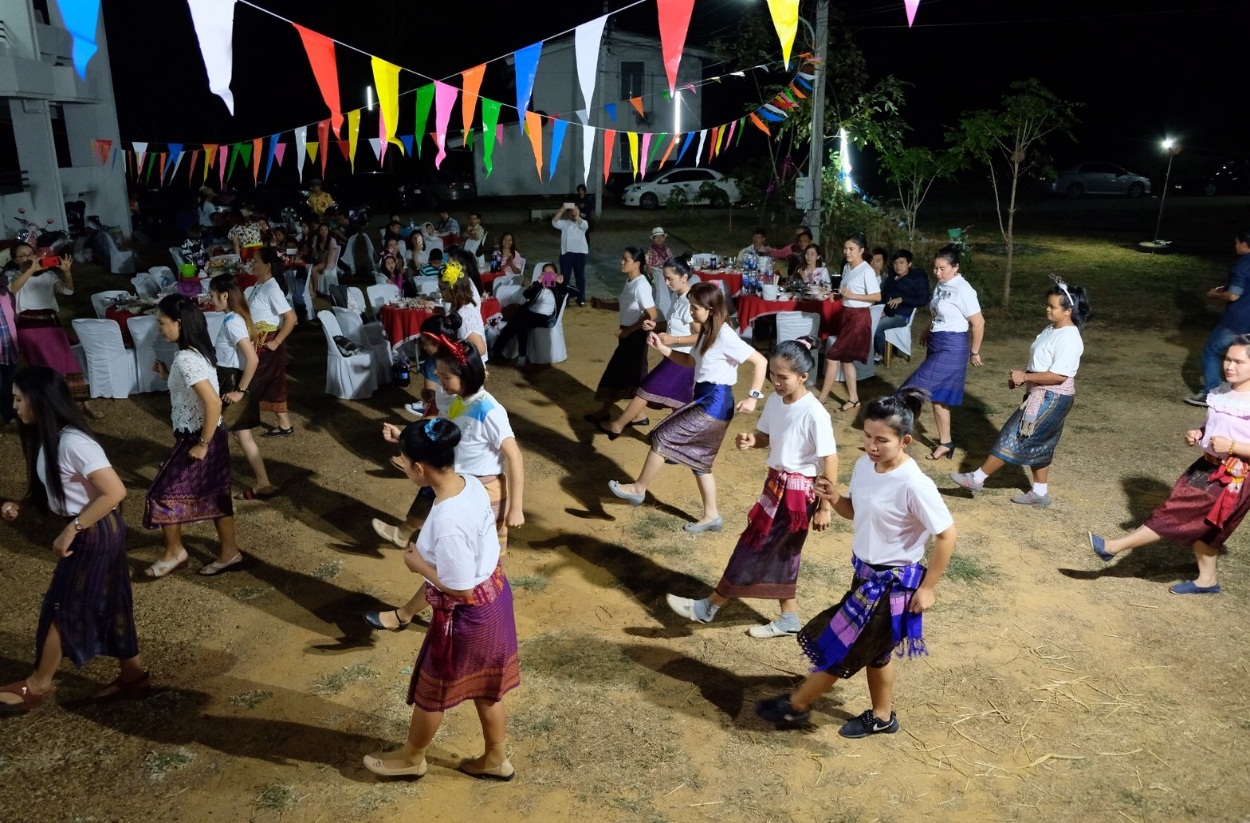 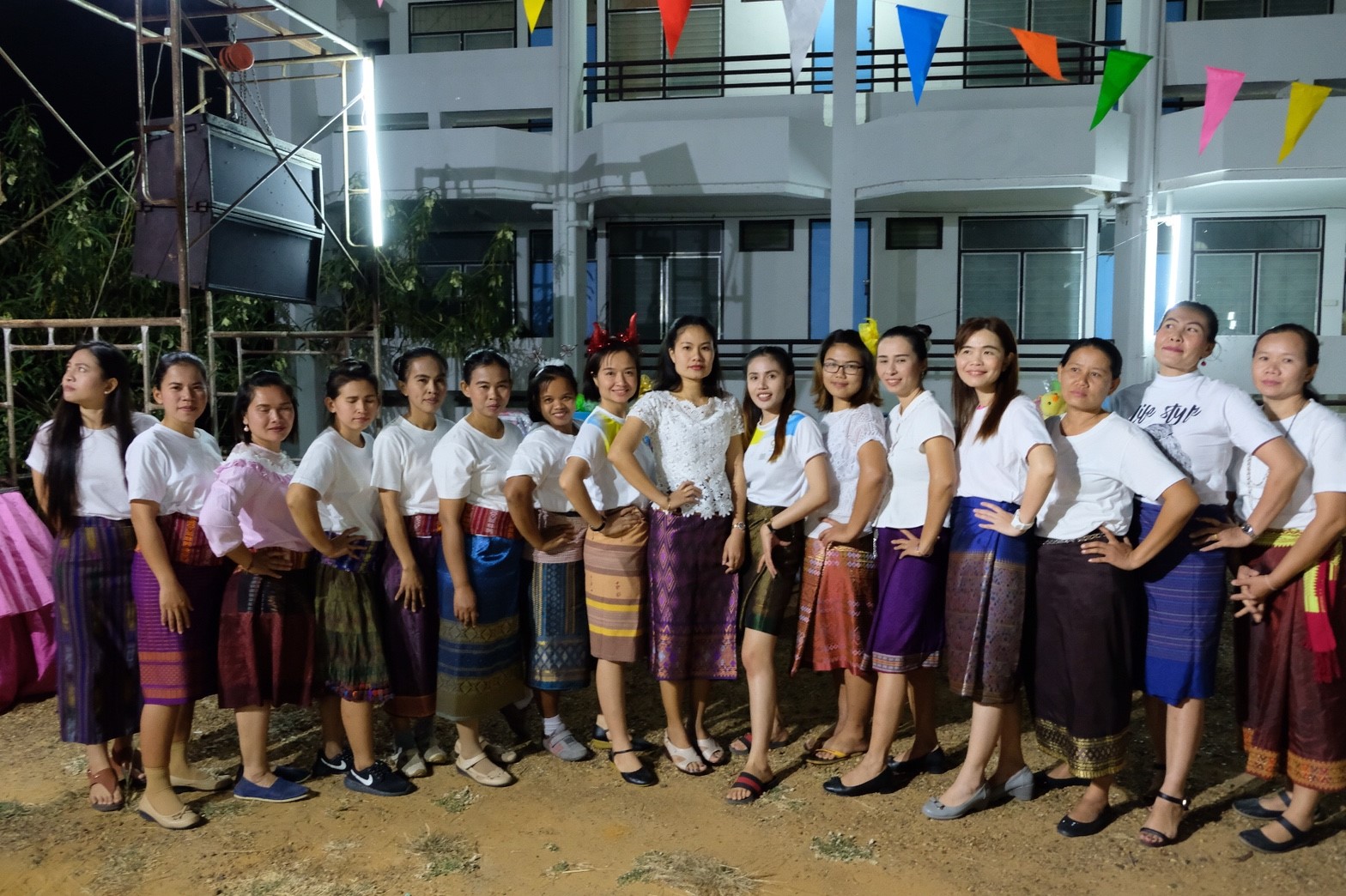 เต้นบาสโลป ในงานปีใหม่รพ.  29 ธันวาคม 2560
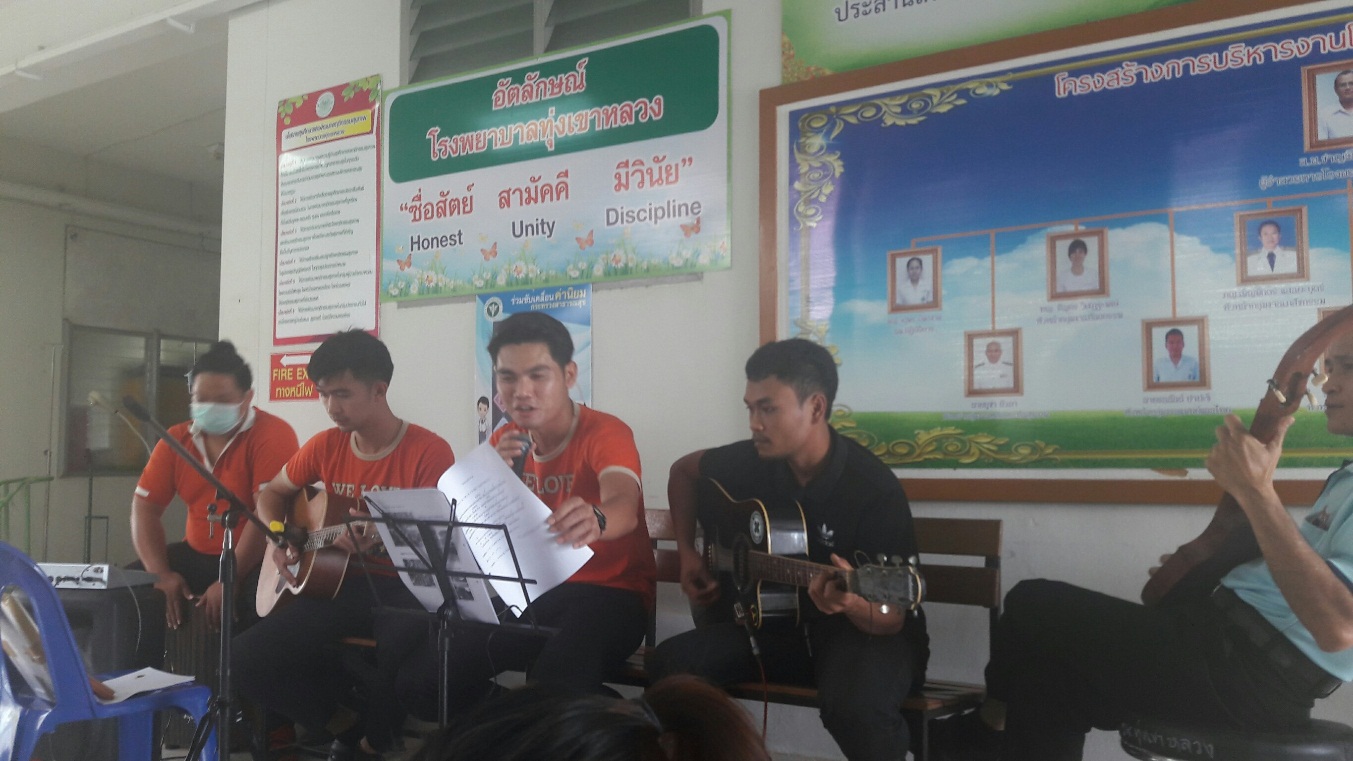 Happy   Relax         ผ่อนคลาย
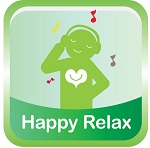 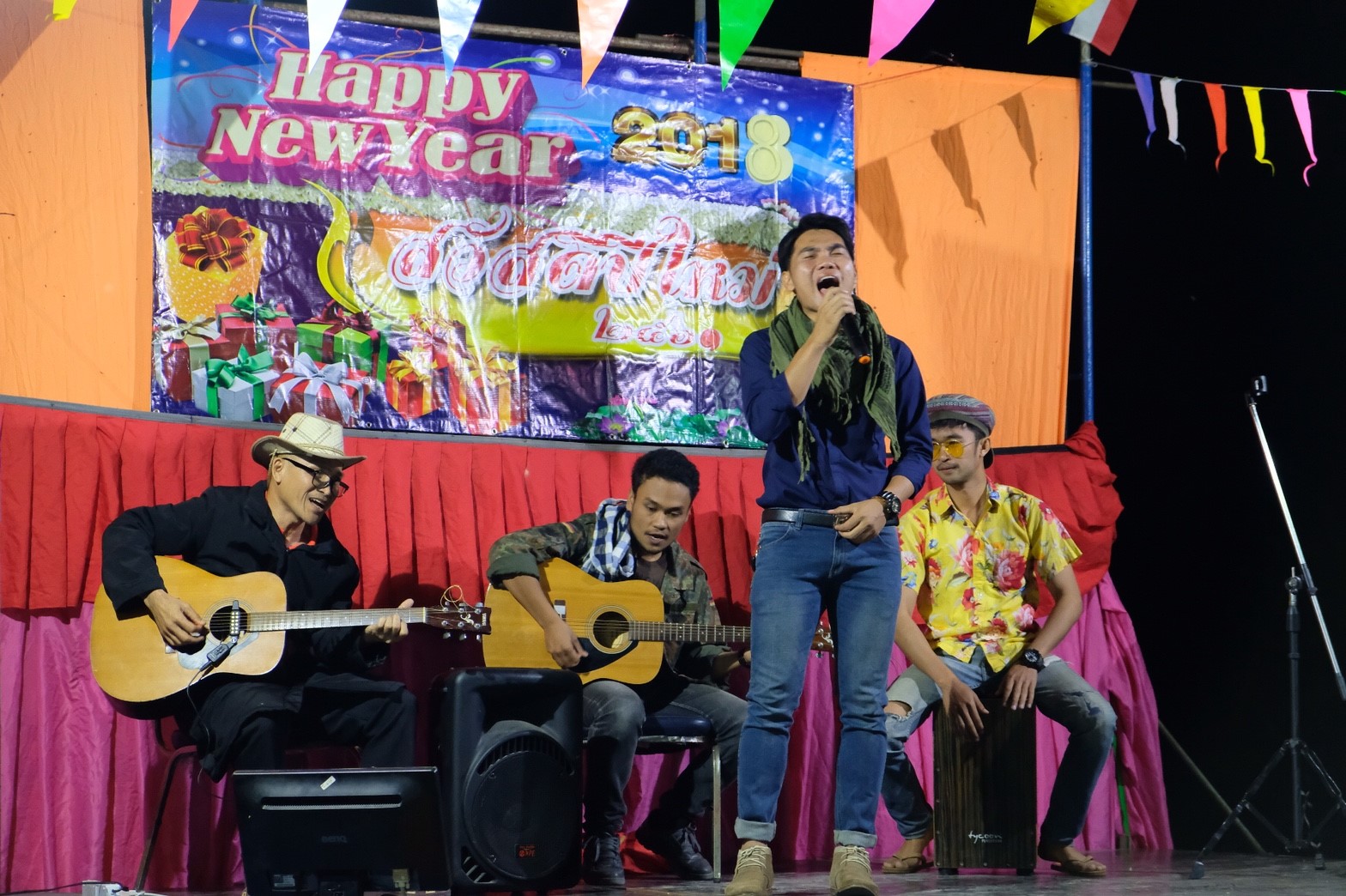 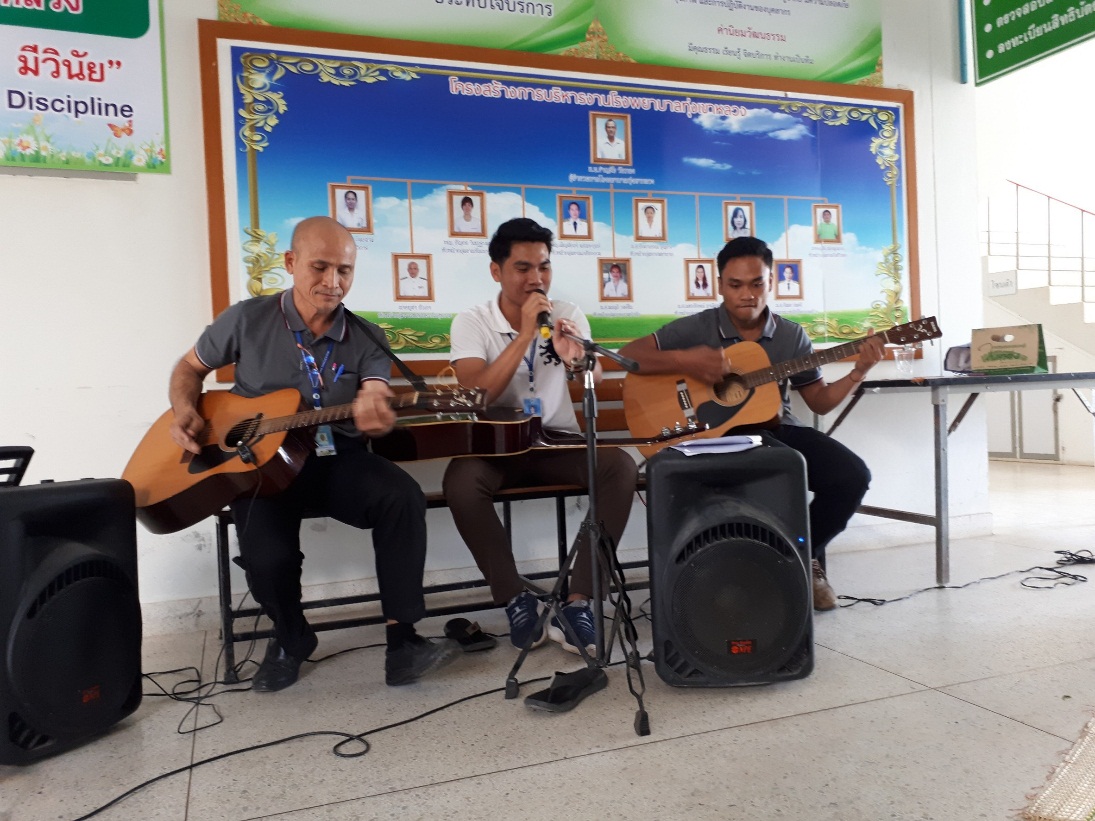 ชมรมดนตรี
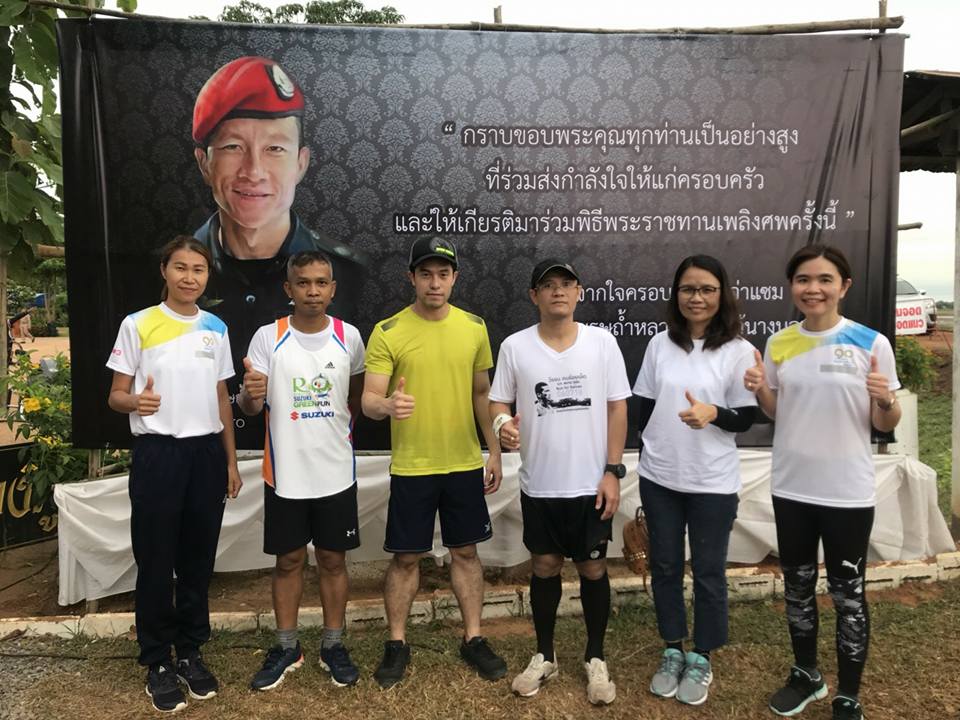 Happy   Heart      น้ำใจงาม
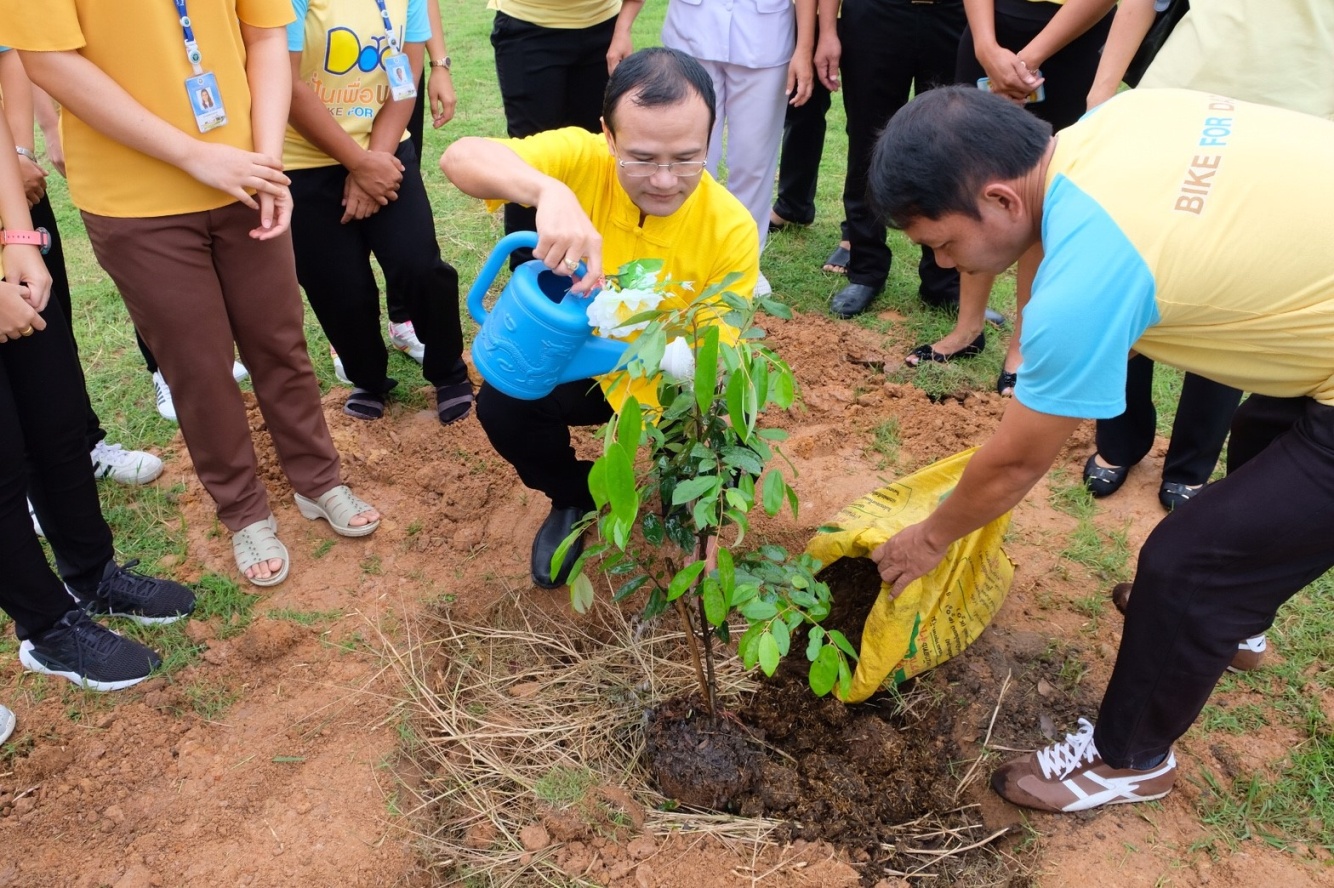 ร่วมกันปลูกต้นรวงผึ้งประจำ ร. 10 และร่วมกิจกรรมวิ่ง เพื่อจ่าแซม วีรบุรุษคนร้อยเอ็ด
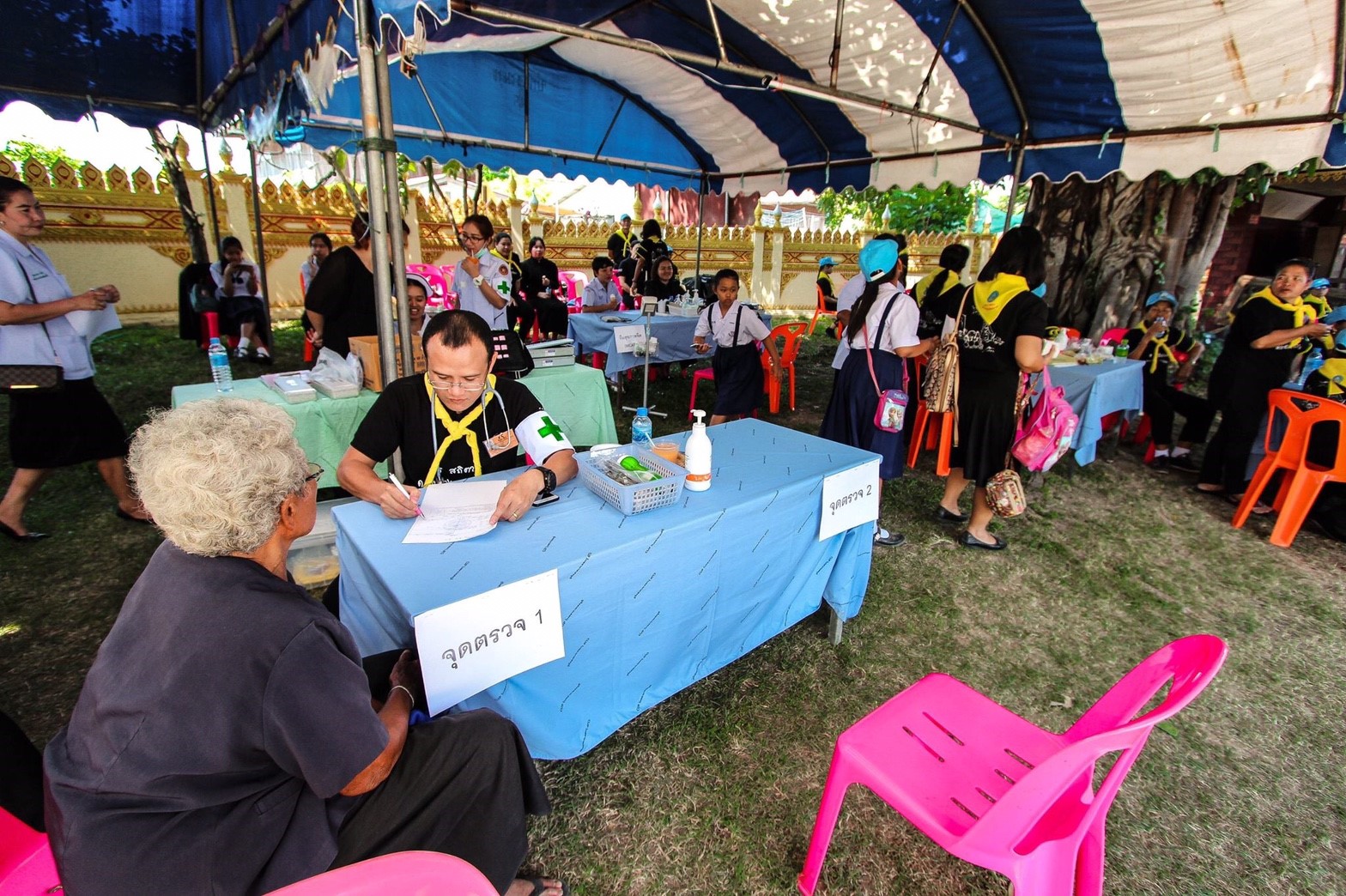 หน่วยแพทย์จิตอาสา  26  ตุลาคม 2560
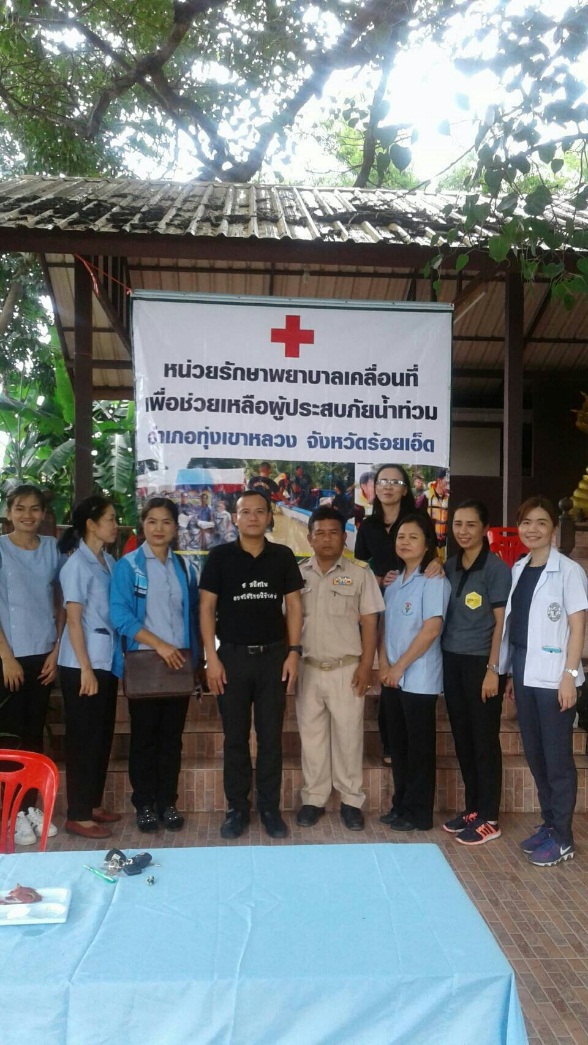 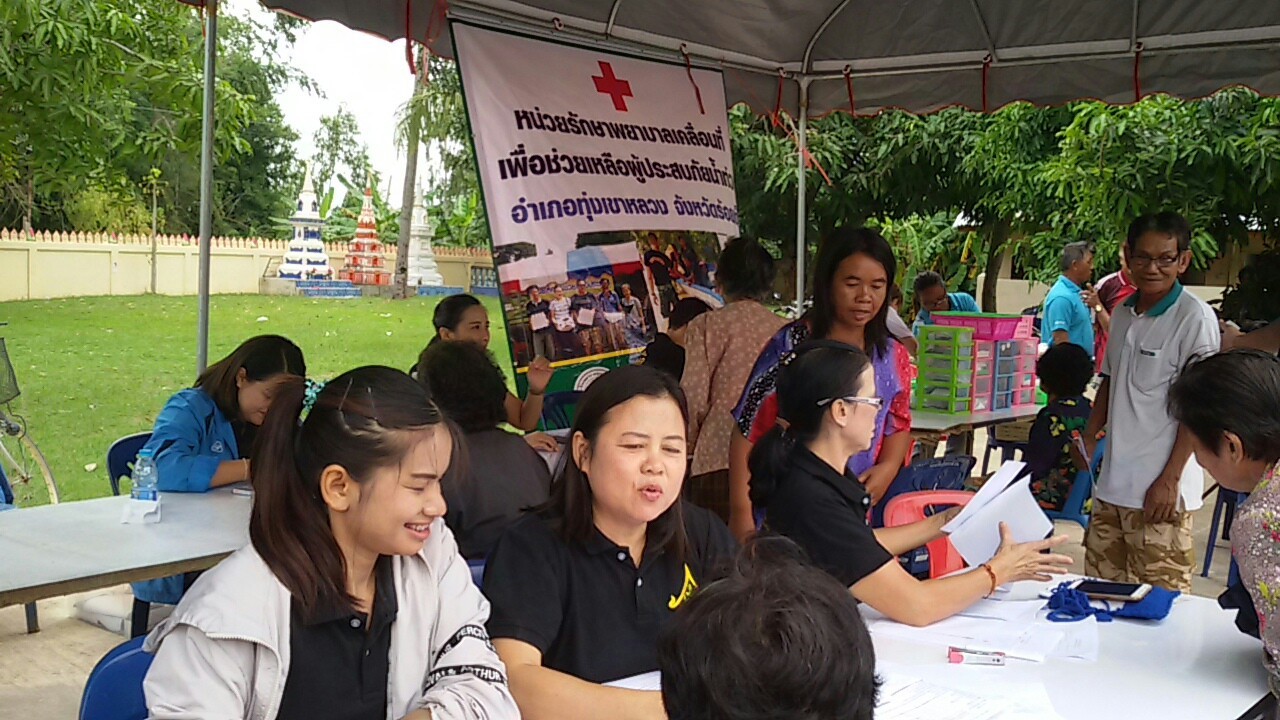 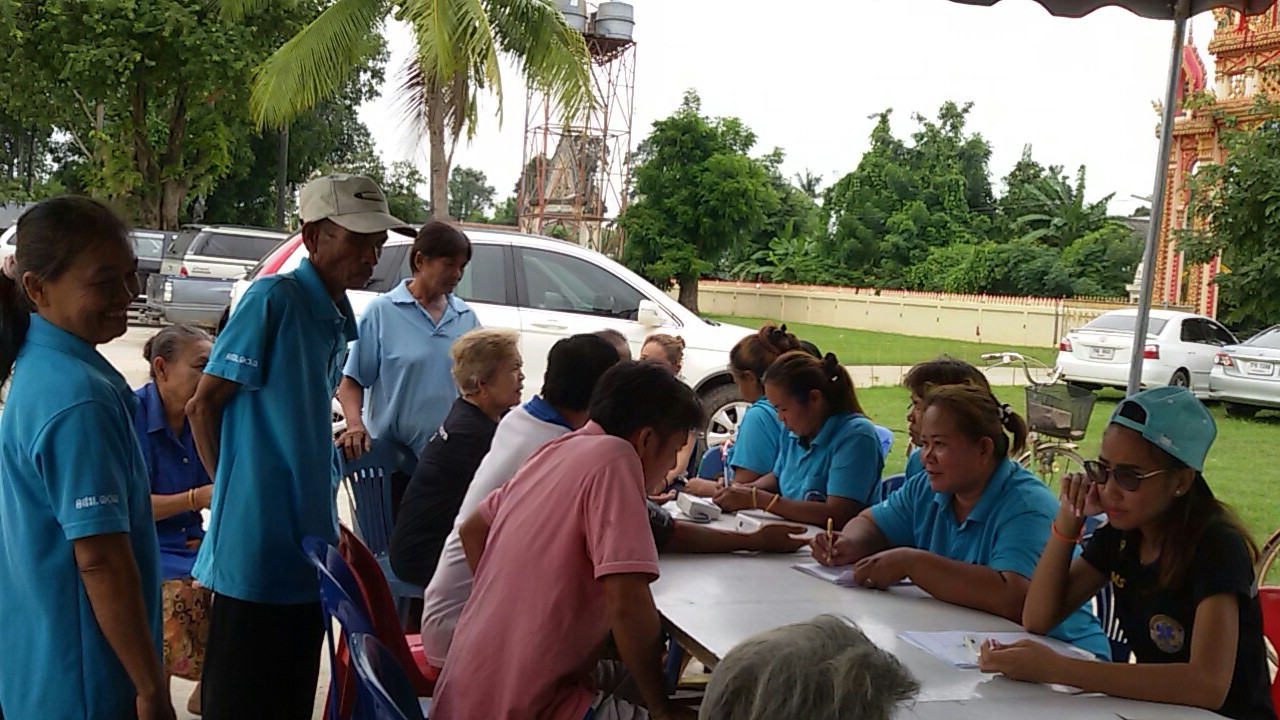 ออกหน่วยช่วยเหลือชาวบ้านที่ประสบภัยน้ำท่วม 
ช่วง สิงหาคม – กันยายน 2560
Happy   Soul         ทางสงบ
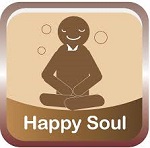 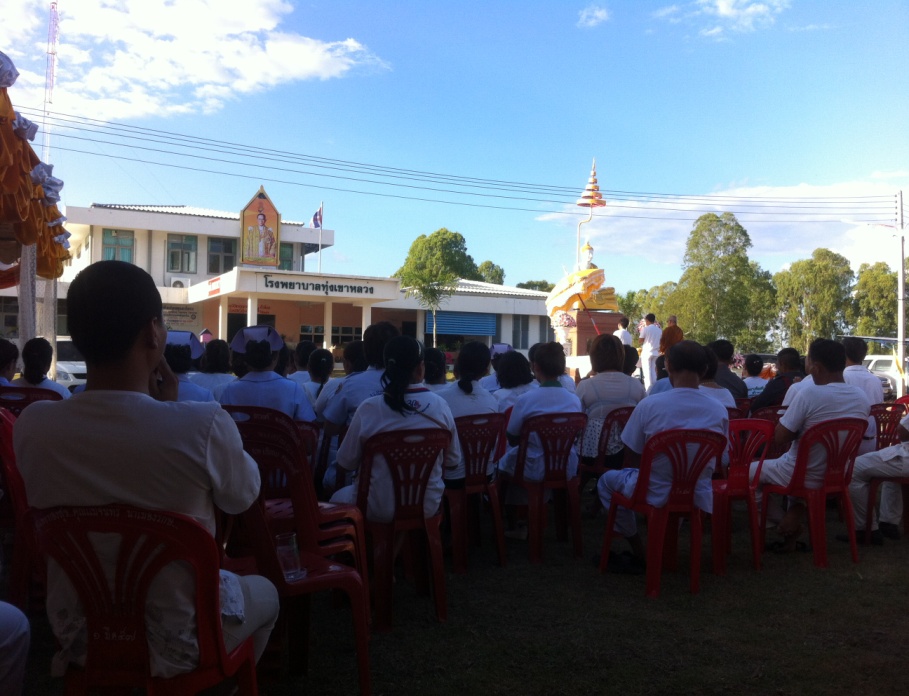 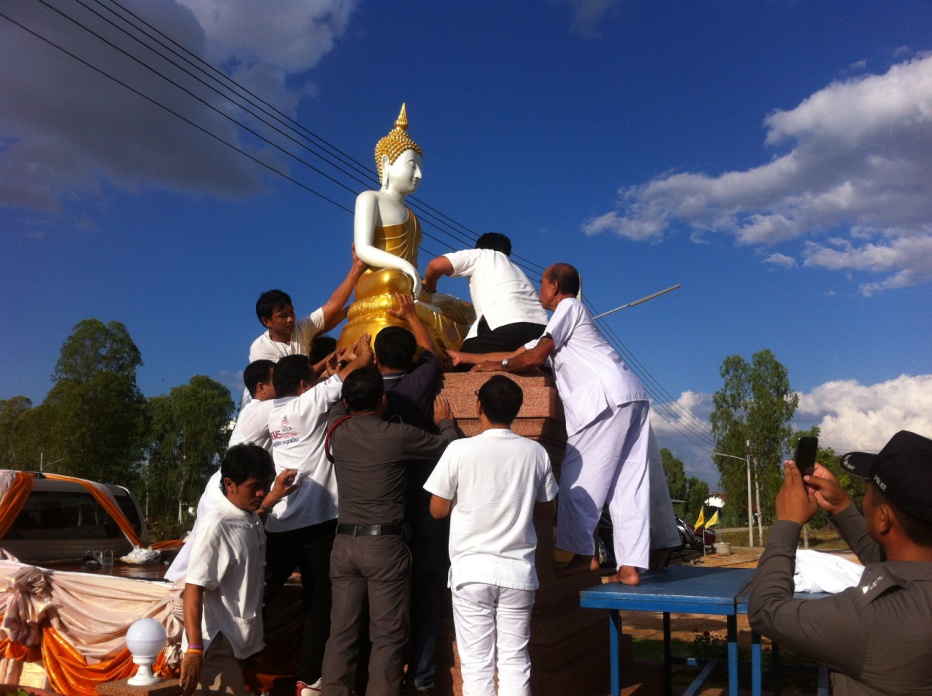 พิธีพุทธาพิเสกพระพุทธรูปประจำโรงพยาบาล
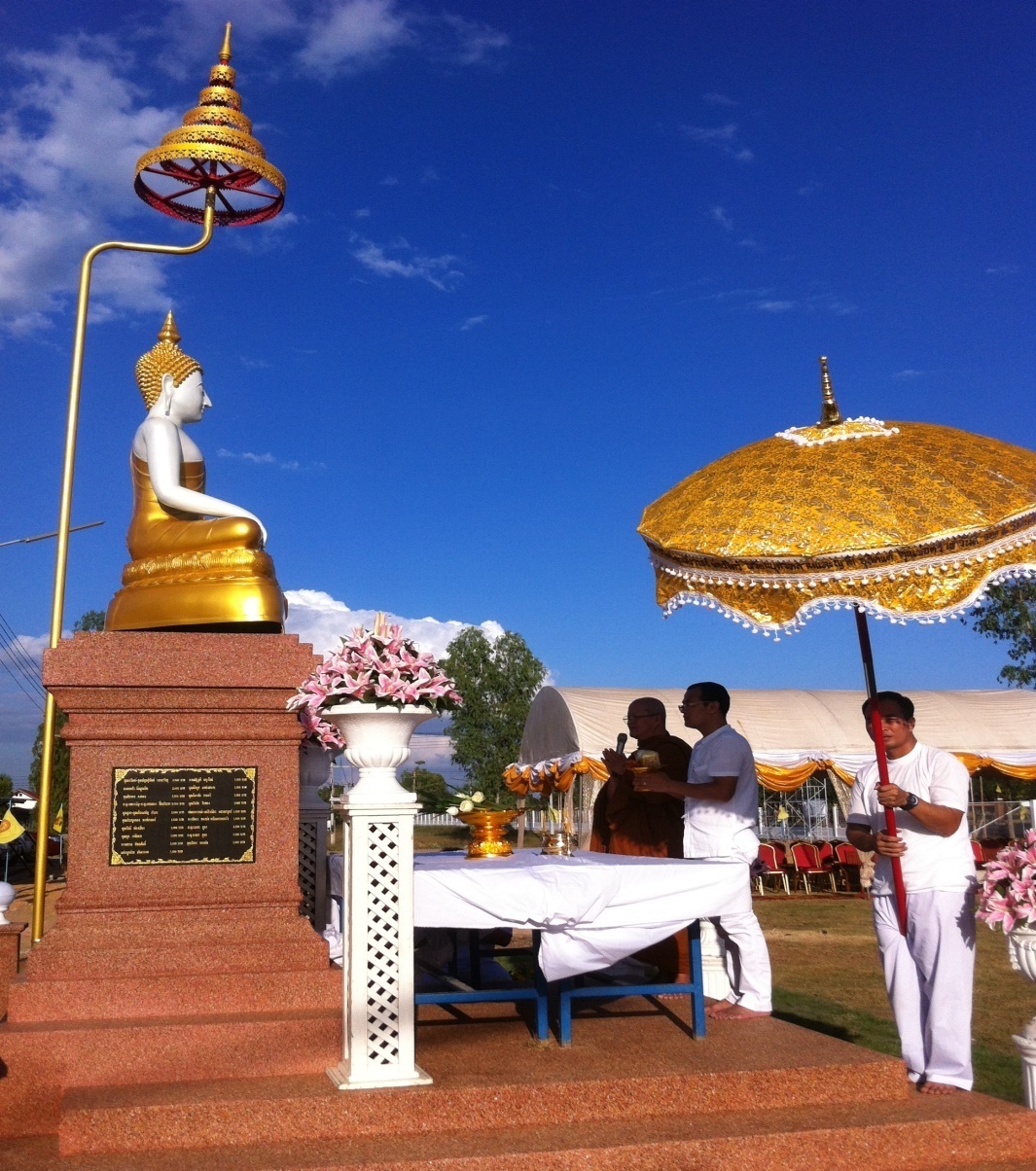 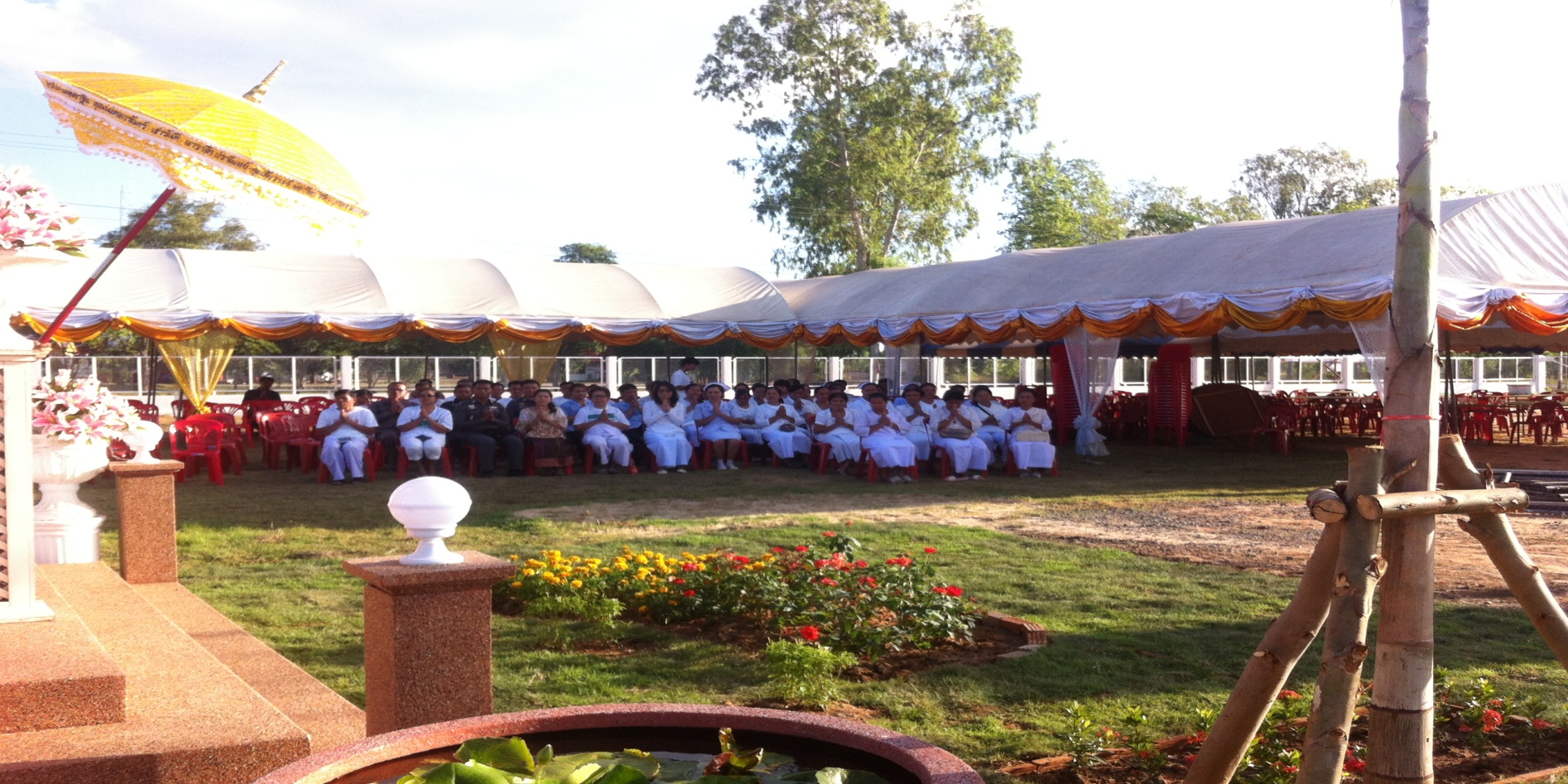 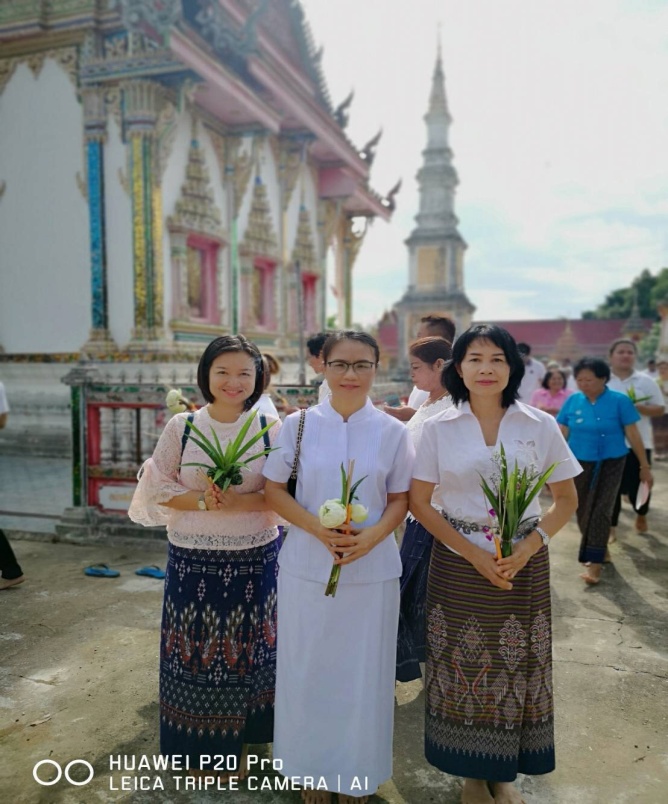 กิจกรรม ทำบุญ ฟังธรรมมะ
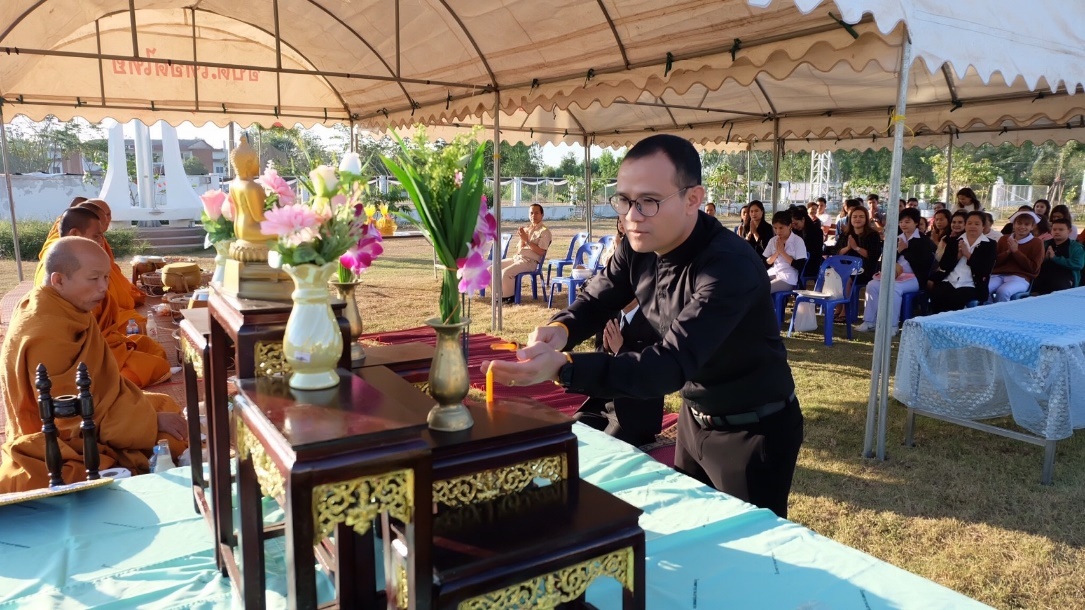 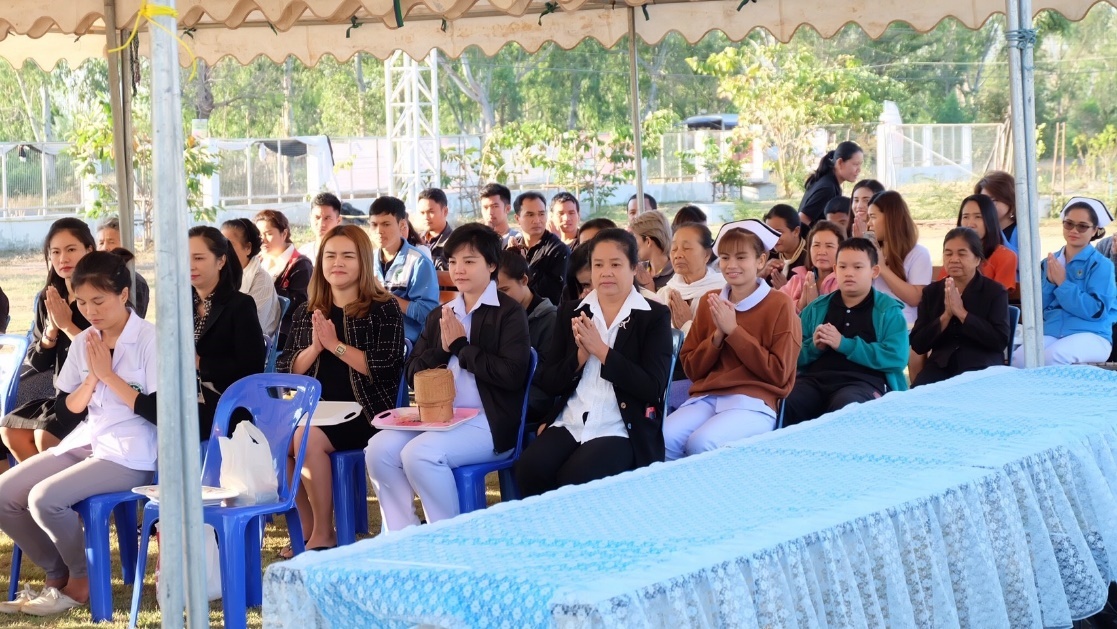 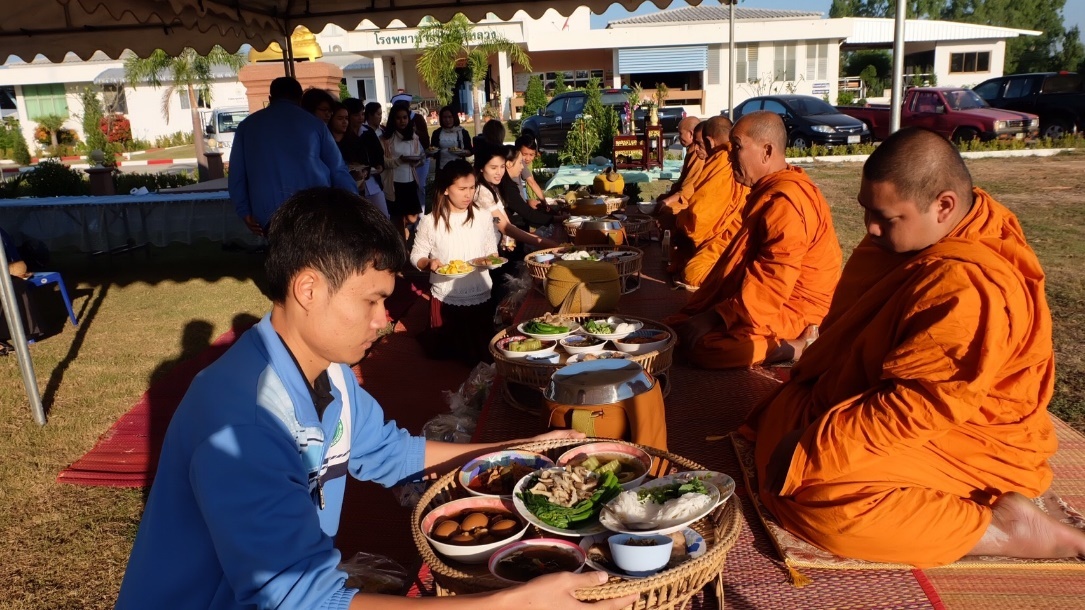 บุญผ้าป่า ธกส.
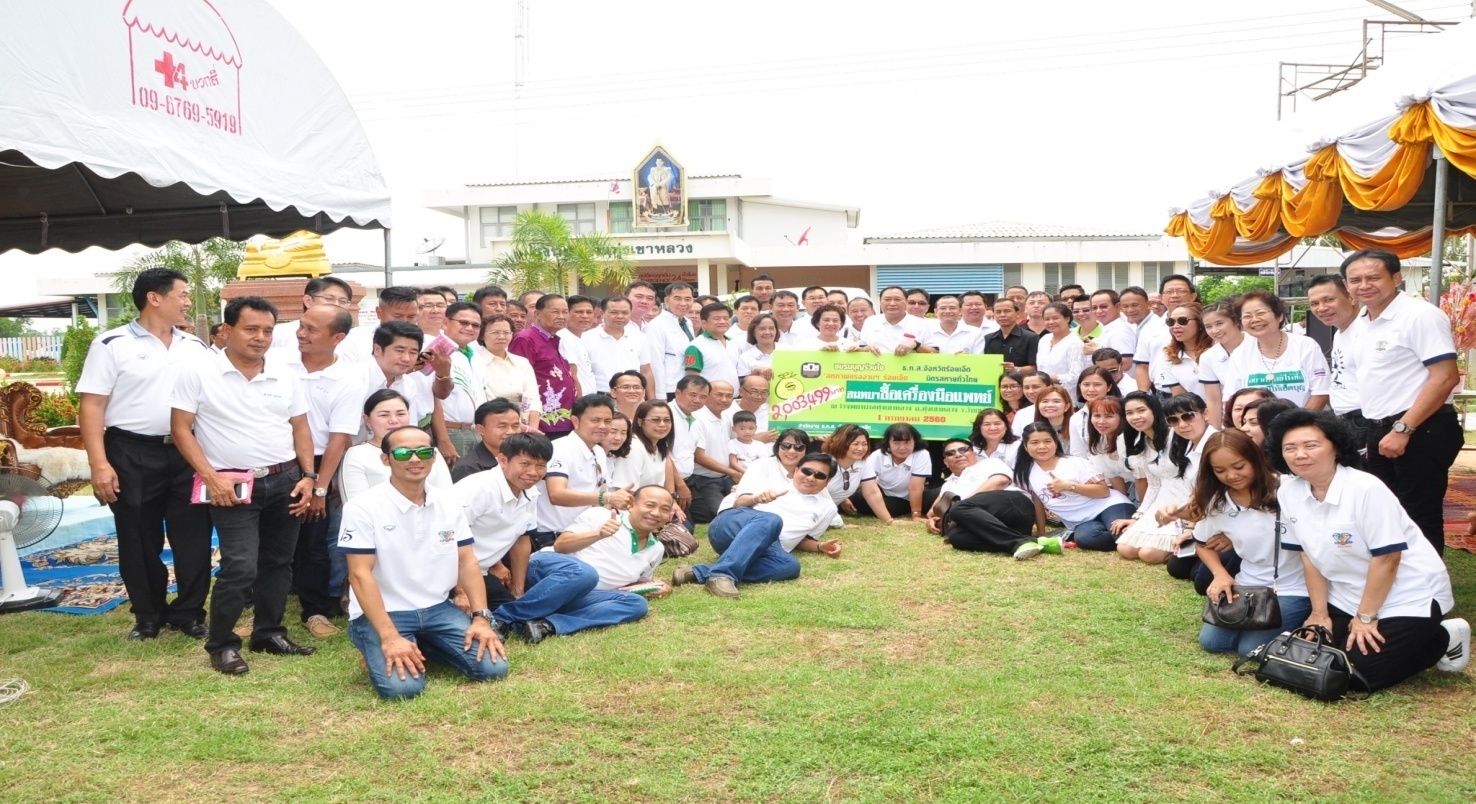 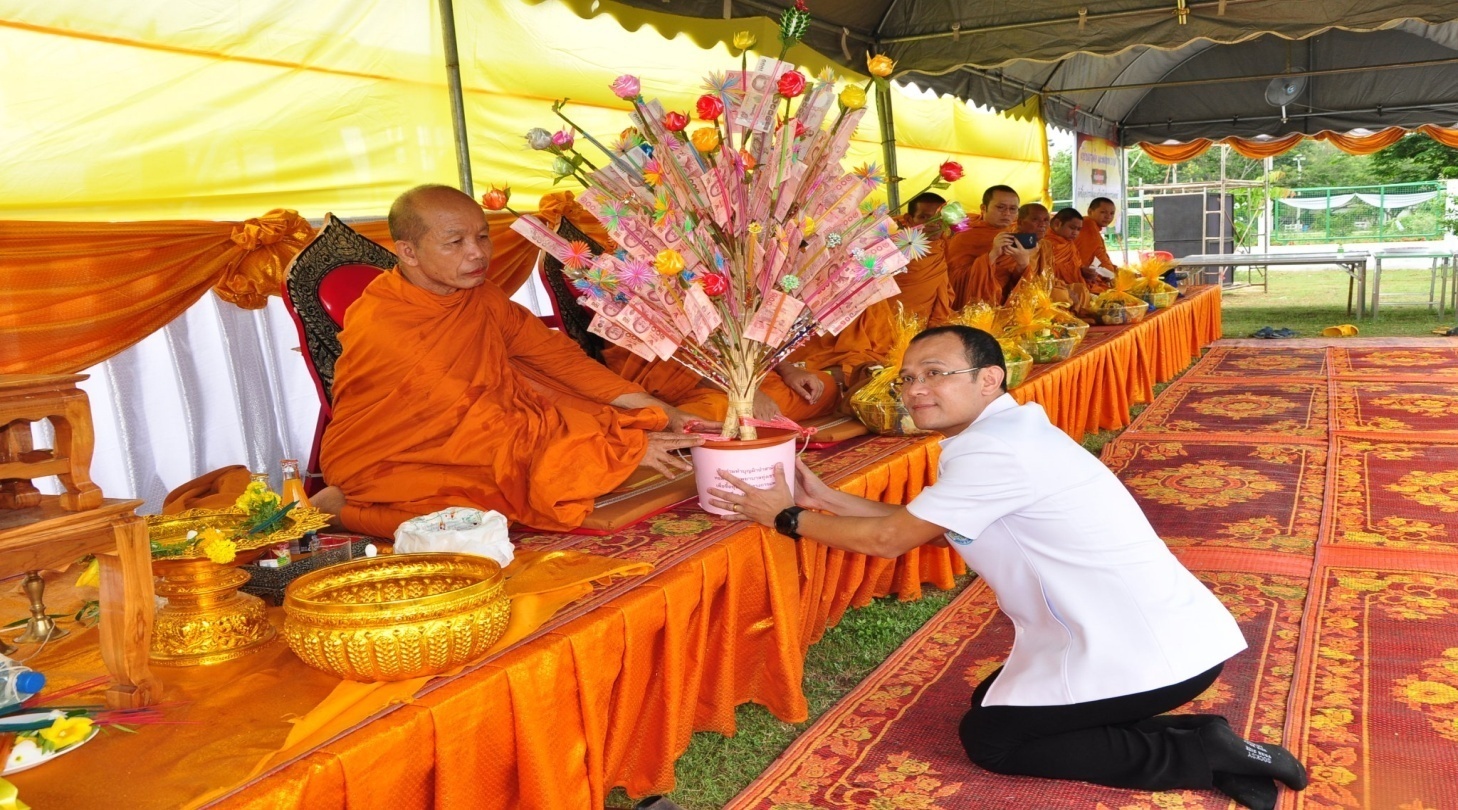 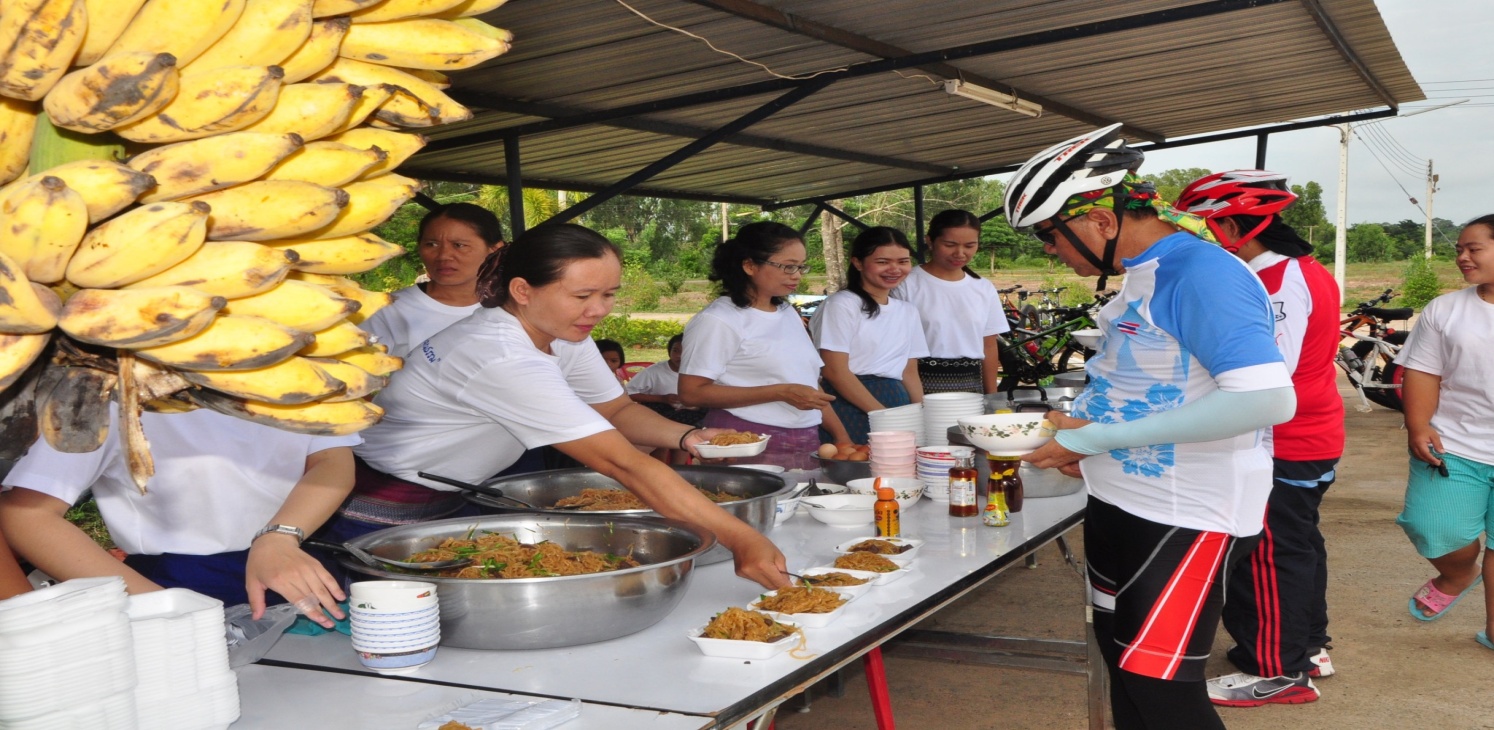 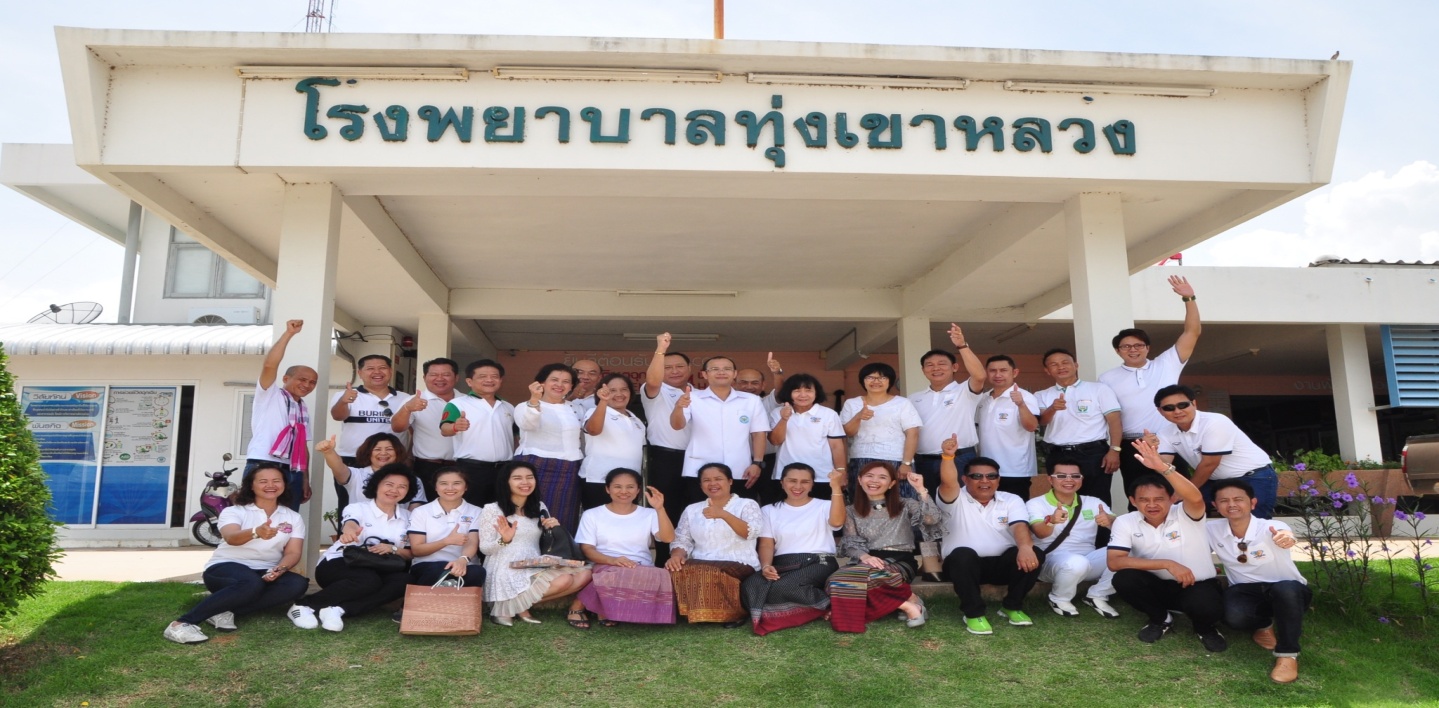 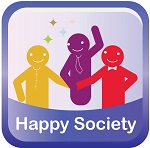 Happy   Society     สังคมดี
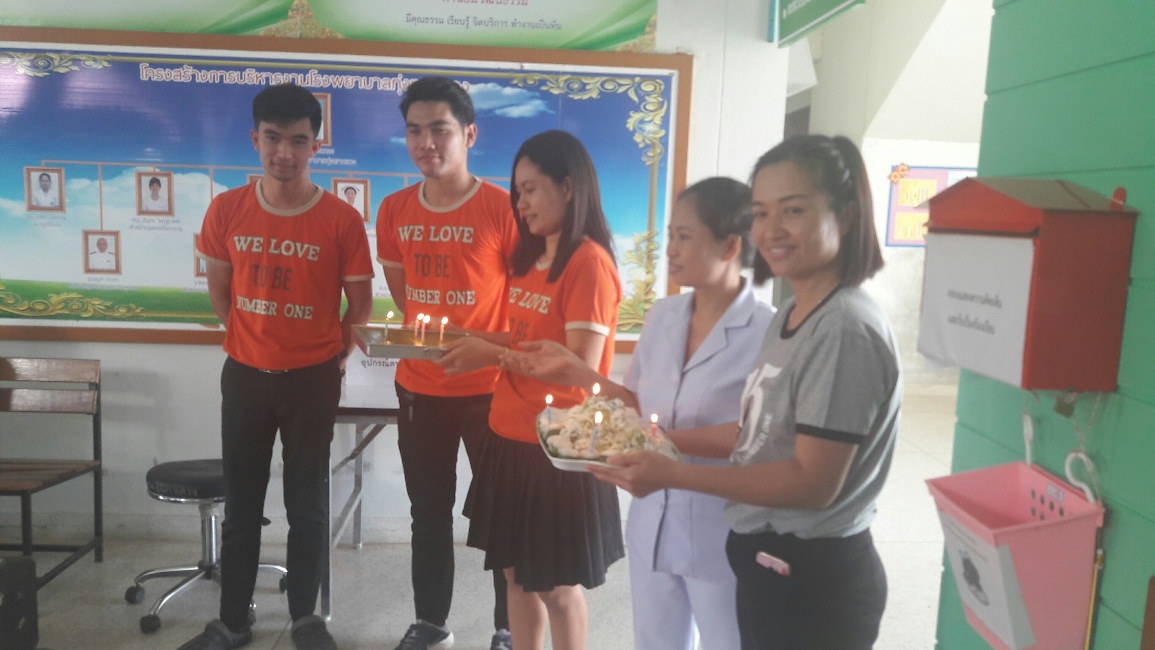 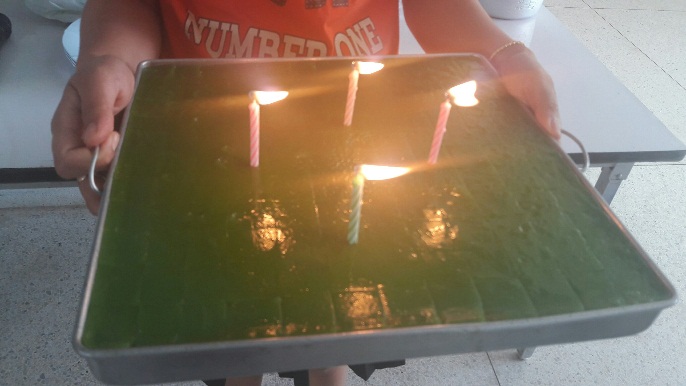 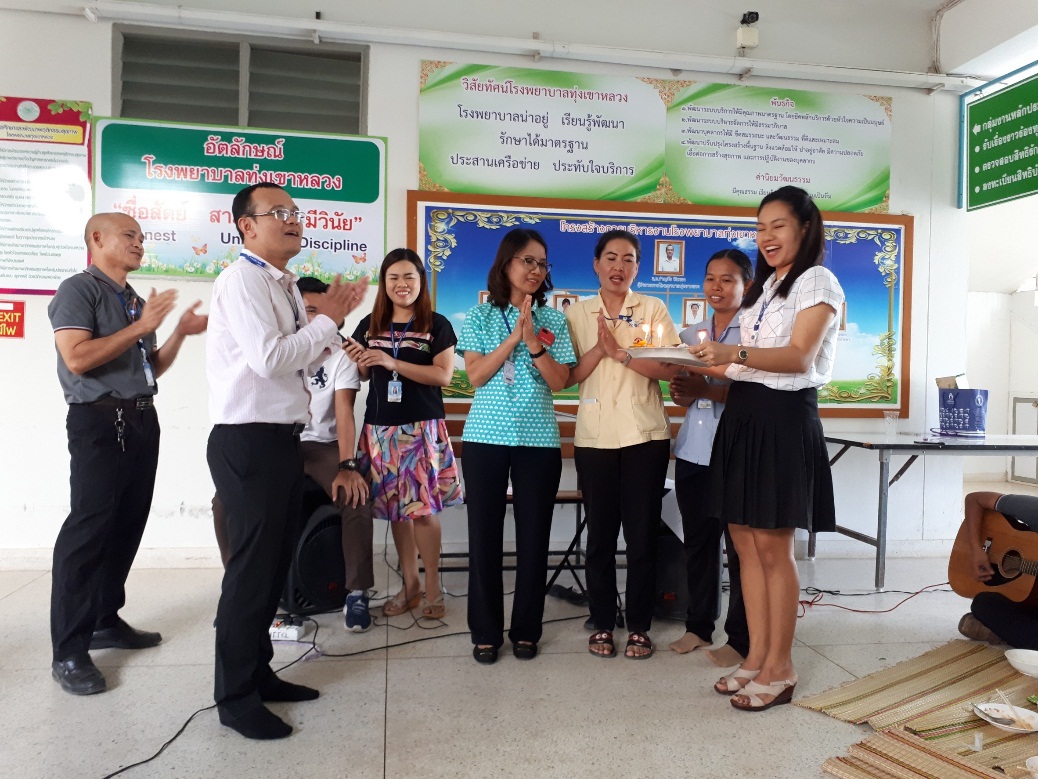 กินข้าวเที่ยง เลี้ยงวันเกิดประจำเดือน
Happy Family
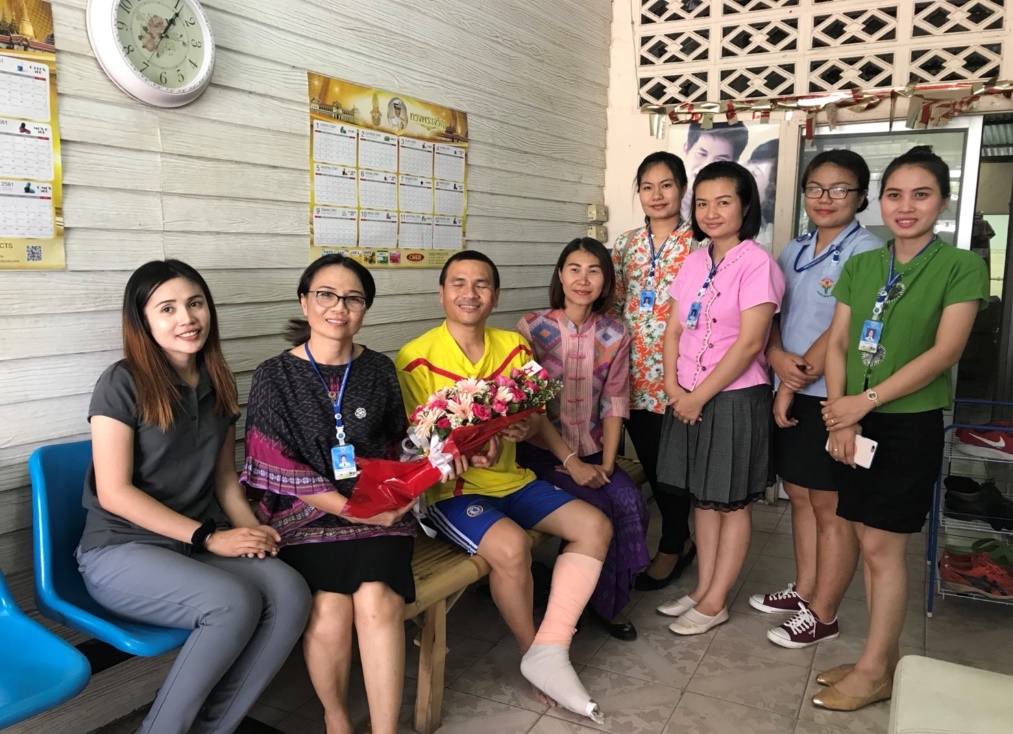 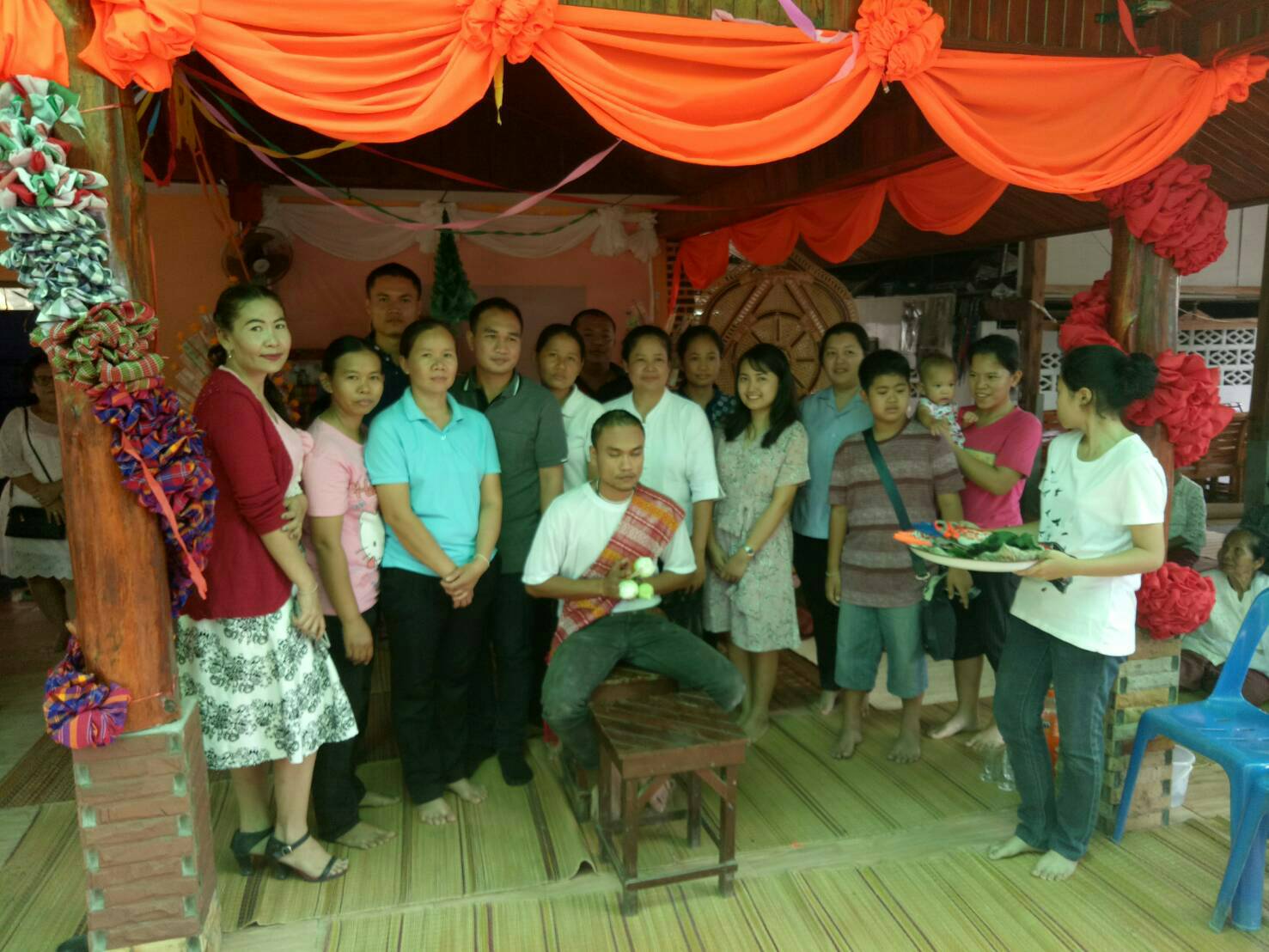 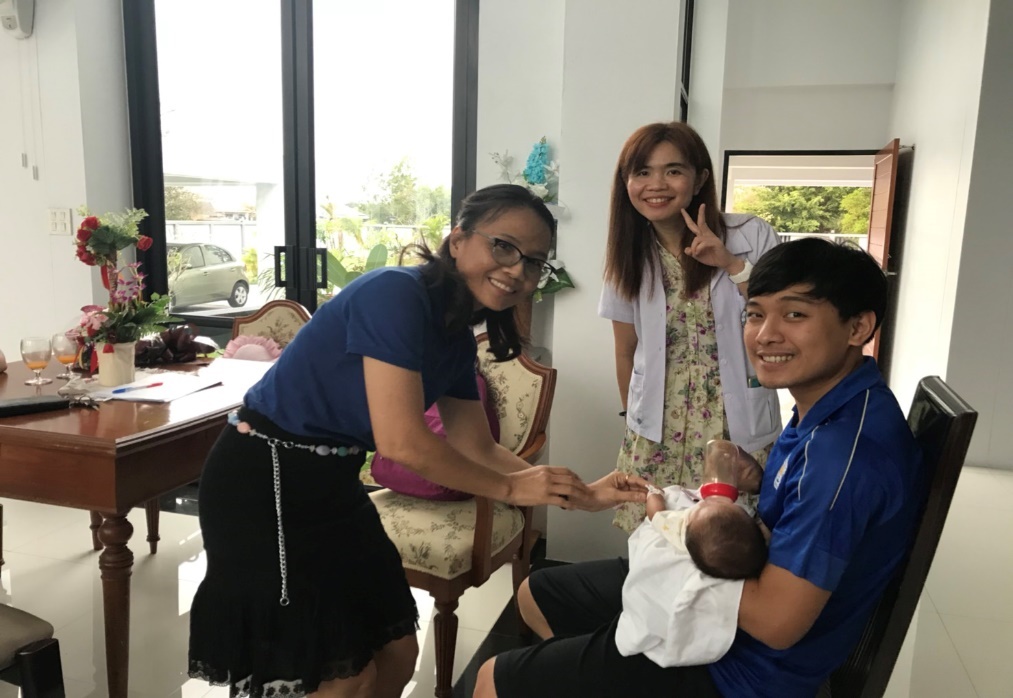 Happy   Brain         หาความรู้
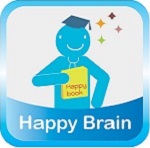 เพิ่มศักยภาพพัฒนาบุคลากร
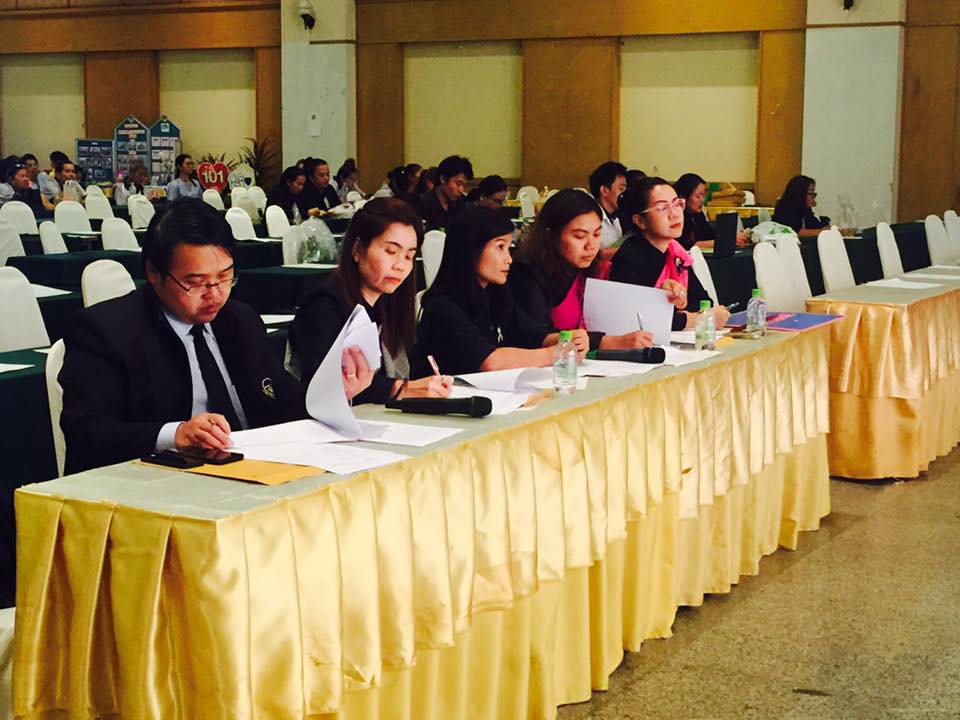 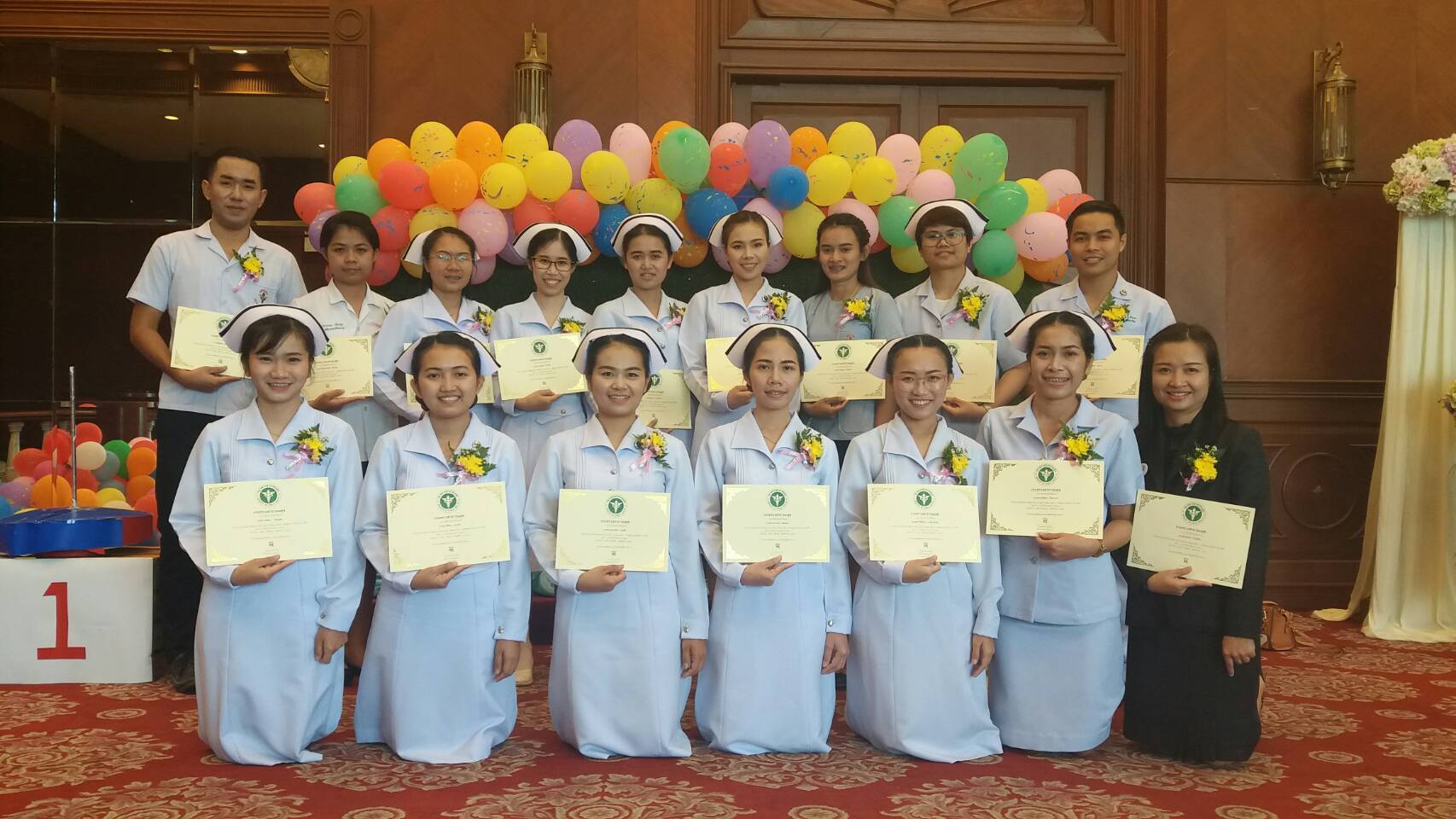 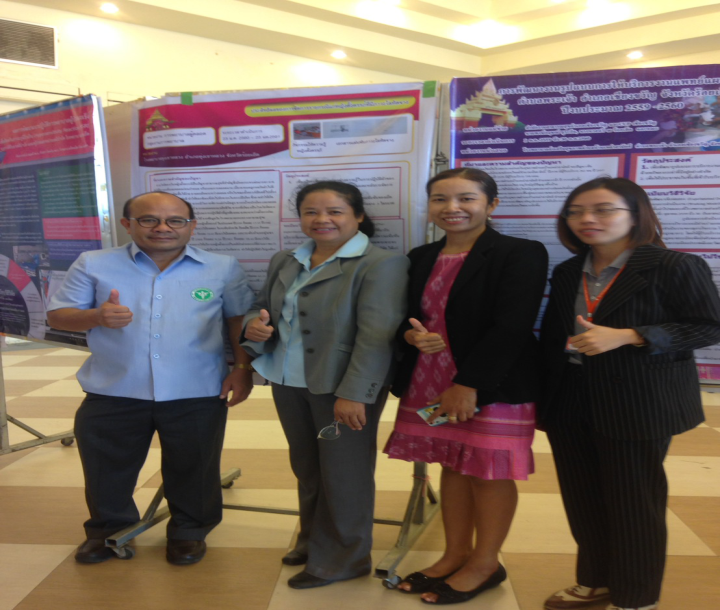 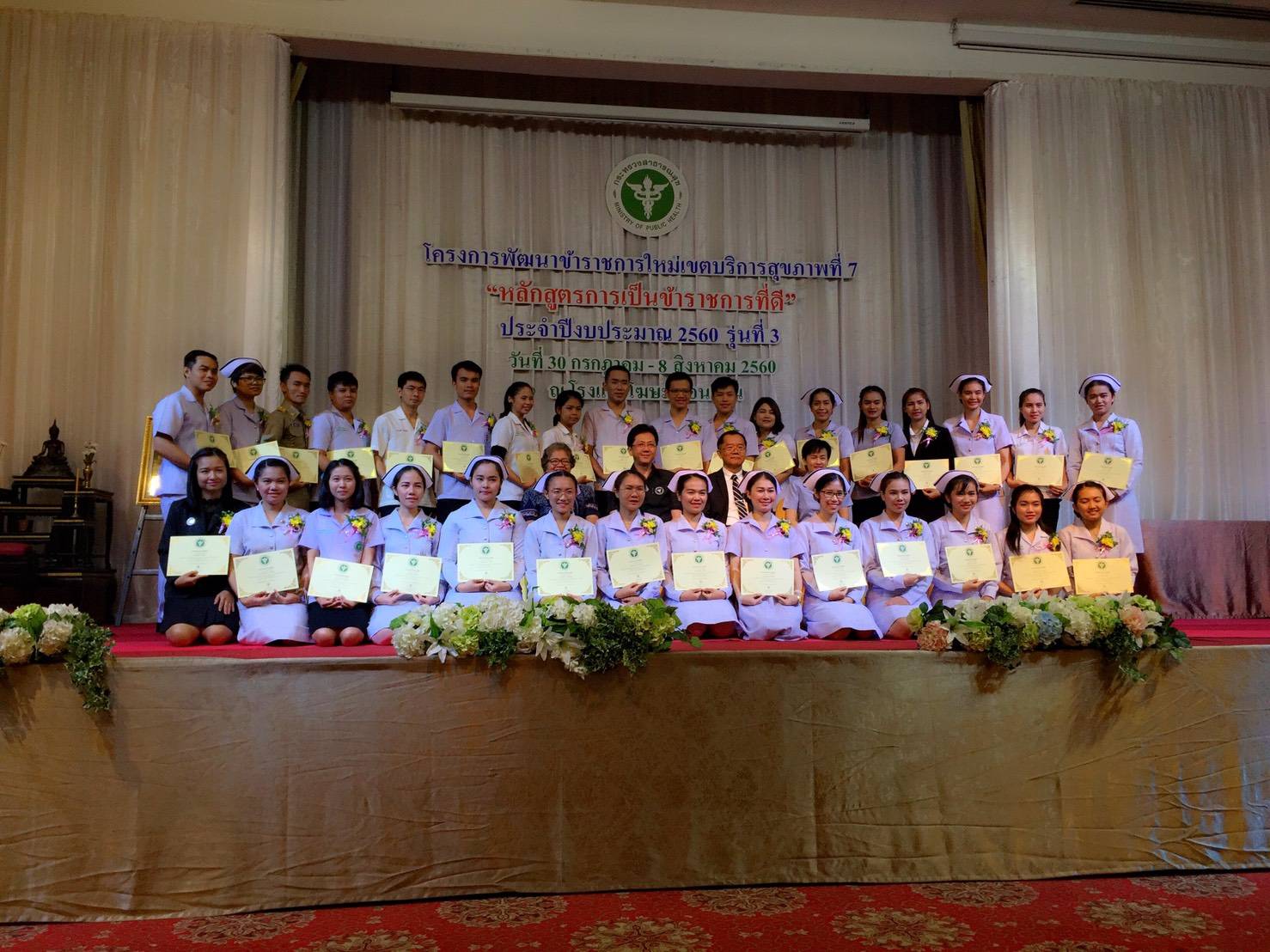 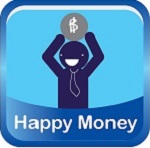 Happy   Money         ปลอดหนี้
ใช้เงินให้เป็น
รู้จักเก็บ รู้จักใช้
เป็นหนี้ให้พอดี
มีความสามารถบริหารจัดการ รายรับ-รายจ่าย
ใช้ระบบบัญชีครัวเรือน
เงินเดือน ค่าตอบแทน
เข้าตรงเวลา
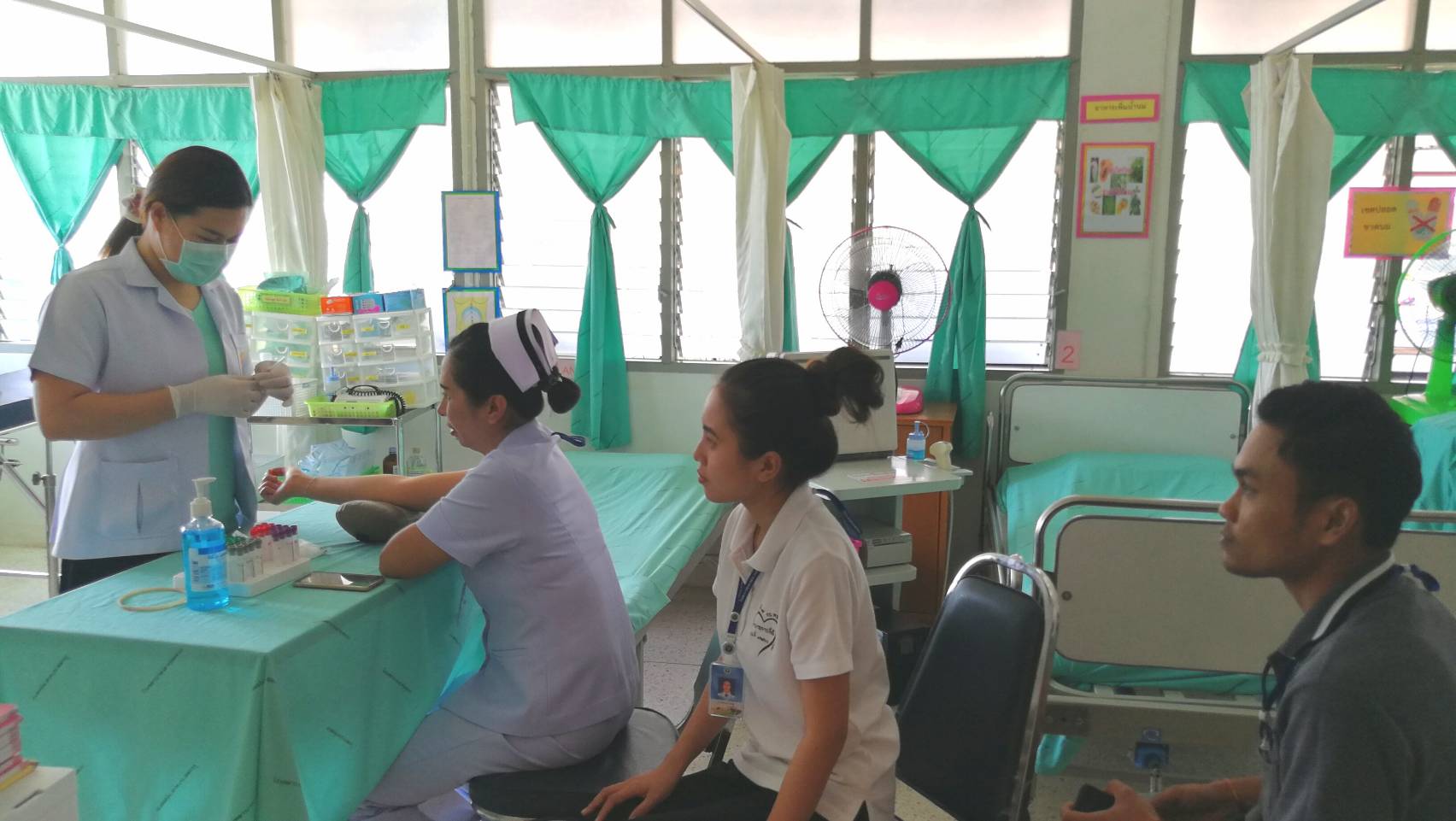 ตรวจสุขภาพประจำปีบุคคลากร
Happy   Work-life         การงานดี
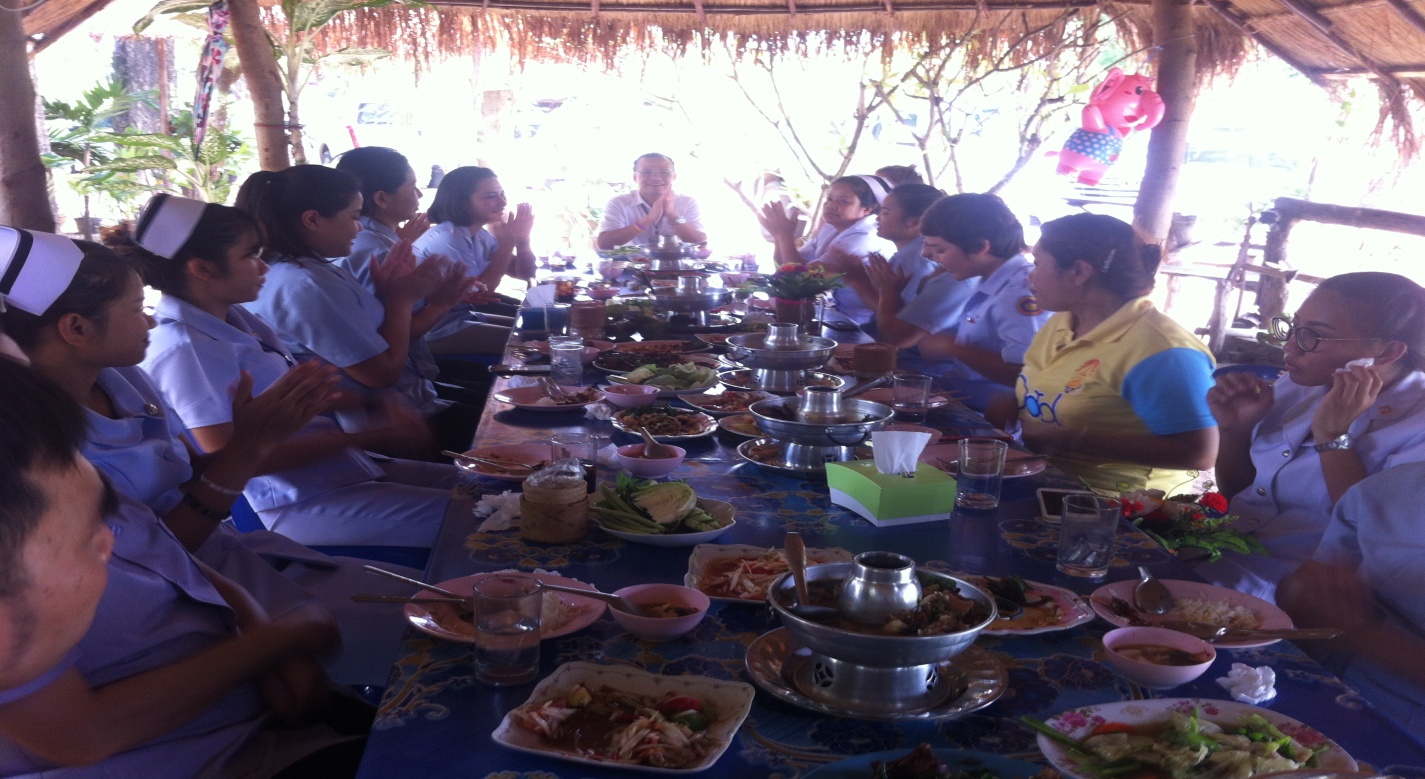 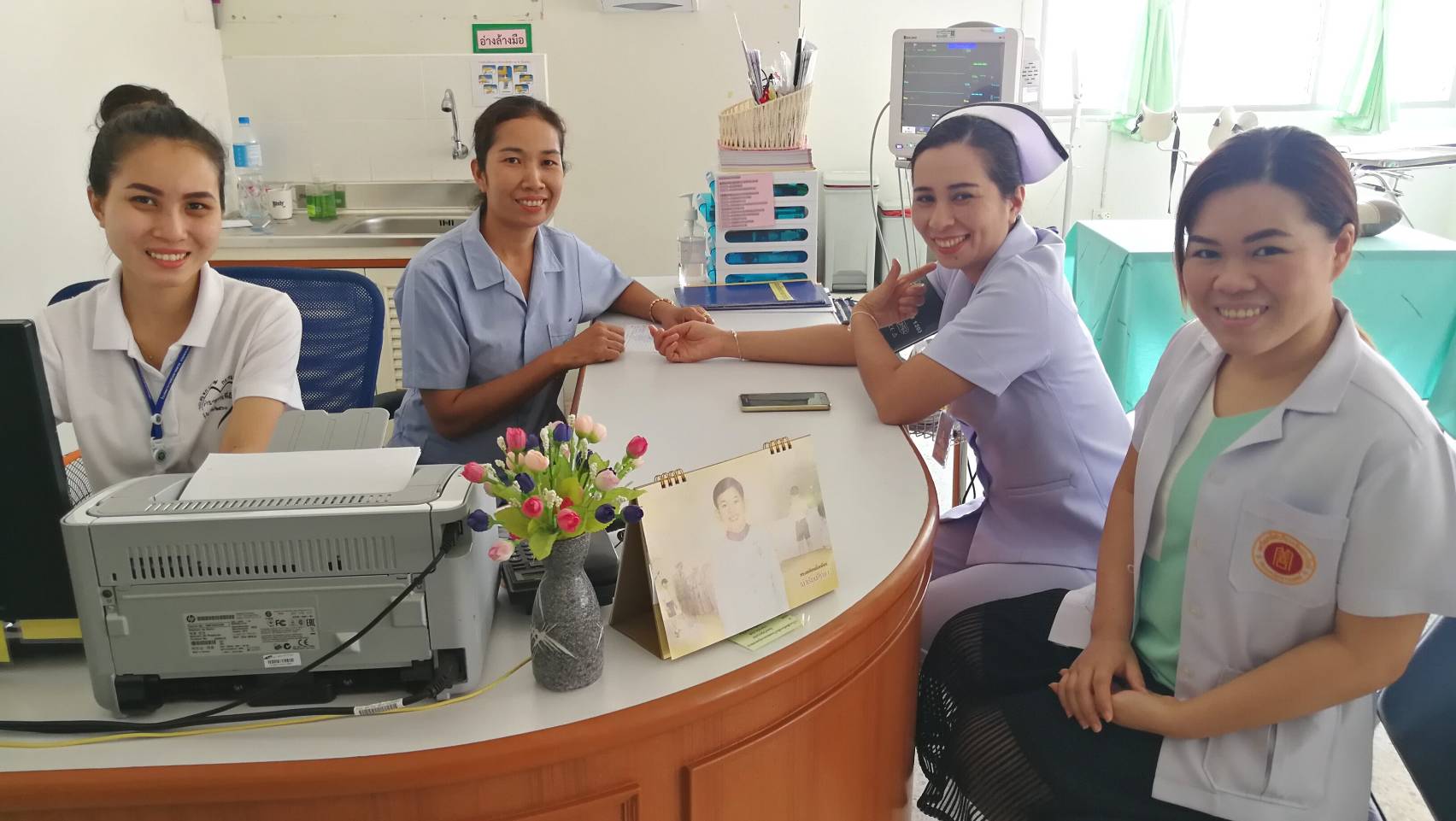 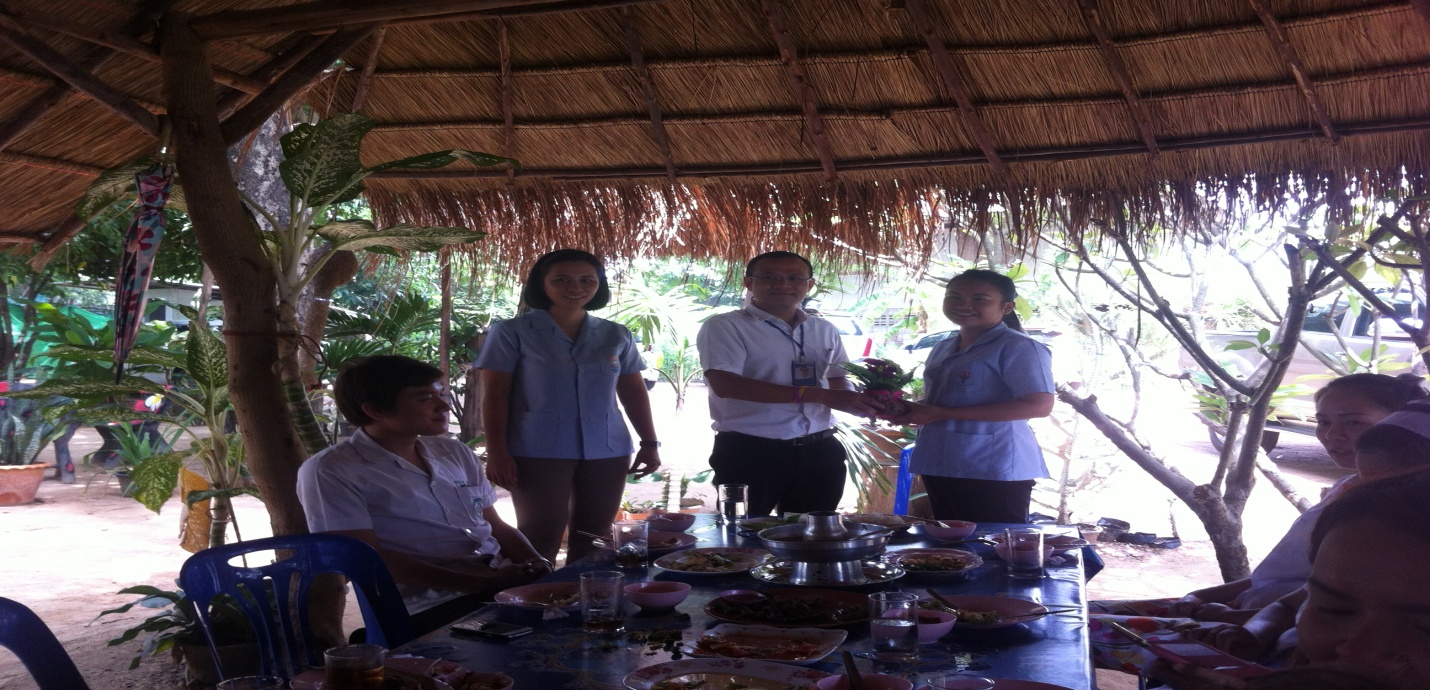 แสดงความยินดีกับบุคลากรที่ได้เลื่อนตำแหน่ง
อัตราการคงอยู่ของบุคลากรในองค์กร
สรุปคะแนนการประเมิน
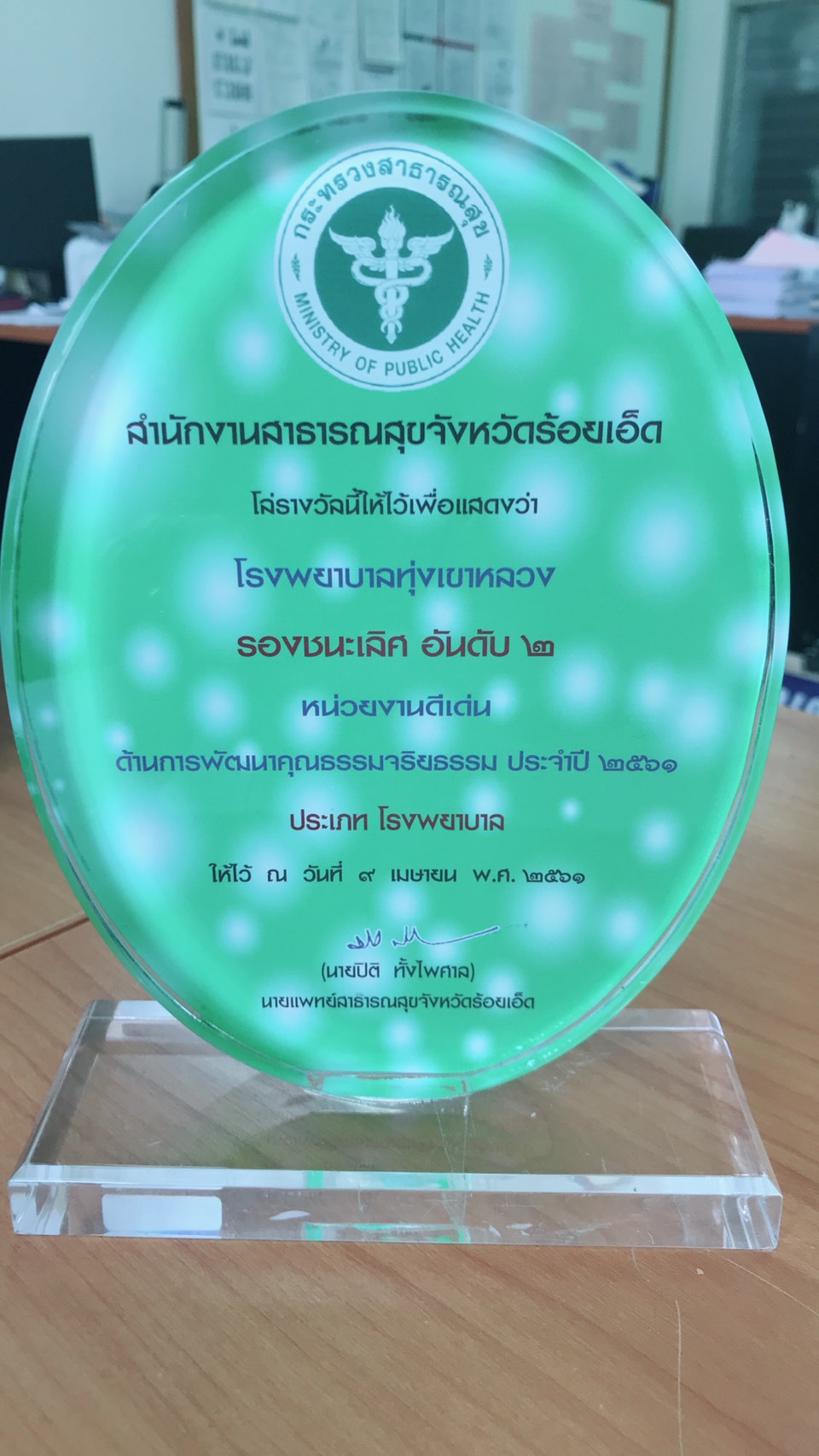 ได้รับรางวัลรองชนะเลิศ อันดับ ๒
 โรงพยาบาลคุณธรรมจริยธรรม ปี 61